How to manage off campus devices with Intune in our COVID world
Eric Orman - ericor@microsoft.com
Book online meeting with me =  https://aka.ms/ericorman
Typical COVID scenario
Device is domain joined
No VPN
Users are low rights users without Admin access to devices
Managed using ConfigMgr (aka SCCM), WSUS, or some other on-prem solution or no management at all just GPO
Possibly a Remote Assistance capability while device is off campus
IT is concerned about lack of security updates, anti-virus, monitoring, KMS activations expiring, etc
HelpDesk receiving many calls to perform Admin actions
Goal: Regain and maintain management of devices while device is off campus ensuring the device works as if on campus
Goal: Regain and maintain management of devices while device is off campus ensuring the device works as if on campus
Scenarios
We have ConfigMgr (SCCM) and we like it
We have ConfigMgr (SCCM) and its all we got
We have ConfigMgr (SCCM) and we don’t like it
We don’t have any solution, just GPO
We also want to manage Apple devices and Android
Terminology overview
Co-mgmt vs CMG (Cloud Management Gateway)
Top questions;
 “should I deploy CMG or co-mgt?”
“what are the differences between CMG and co-mgmt?”
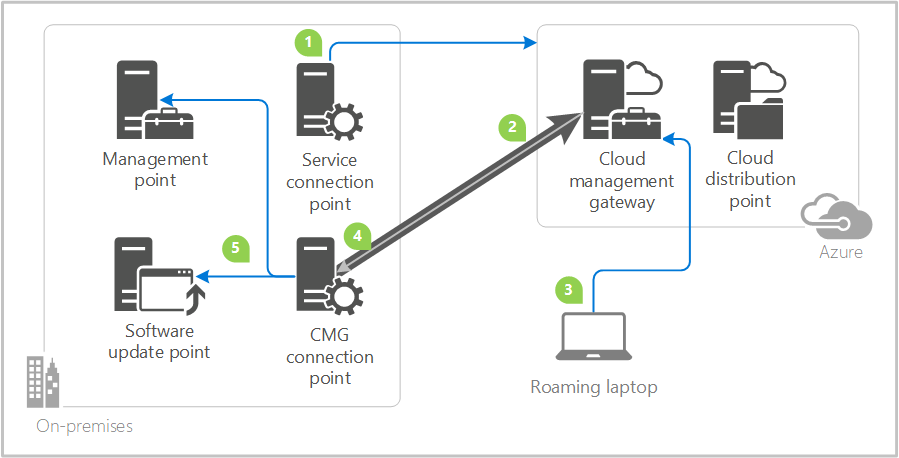 Deploy CMG if:
ConfigMgr is working for you, it will extend all your operations to devices anywhere they are at
~$250 monthly is acceptable cost of CMG 

Don’t deploy CMG if;
You are going to migrate fully to Intune
“Should we deploy ConfigMgr?”
Server management
PXE for imaging
Custom inventory
Data residency and data sovereignty
Connectors/Integrations
Cloud Management Gateway (CMG)
Pre-reqs:
Ensure SCCM is running 2006+ = Current branch versions - Configuration Manager | Microsoft Docs
Get Azure subscription, note: Person deploying CMG needs admin access to the Azure subscription
Enable Hybrid Azure AD join, follow this guide = Configure hybrid Azure Active Directory join for managed domains | Microsoft Docs
Acquire server certificate, this is used to secure the communications between on-prem SCCM and CMG that is running in Azure.  Encourage to get 3rd party cert.  GoDaddy is supported, here is guide for Digicert (I could not find a GoDaddy guide) = How to request a cert from public provider for Cloud management gateway – All about Microsoft Endpoint Manager (eskonr.com)
Verify Azure subscription has the following “Resource providers” set to registered, if not you’ll get these errors = https://msendpointmgr.com/2019/12/28/cloud-management-gateway-deployment-failed-due-to-missing-resource-provider-in-azure-subscription/
Verity the subscription has Microsoft.ClassicCompute set to registered
Verity the subscription has Microsoft.ClassicStorage set to registered
Verity the subscription has Microsoft.Storage set to registered
No client configurations are needed, clients when they check-in will get CMG policy and start communicating when they are outside of campus, no direct client configurations are needed.  
Ensure your SCCM server has internet access, if you know that any ports, IP’s, URL’s are blocked, then review the required networking requirements = Data flow for cloud management gateway - Configuration Manager | Microsoft Docs
 
Deployment guide:
This is my favorite deployment guide (minus it showing how to create a PKI certificate) = New SCCM CMG Setup Guide With Latest EHTTP Certificate #1 (anoopcnair.com)
Official deployment guide = Set up checklist for CMG - Configuration Manager | Microsoft Docs
 
Other guidance:
Only put content on CMG DP that’s needed, don’t put Software Updates content on CMG DP, clients will fallback to MU/WU
If device is already co-mgt or your have some way to invoke elevated setting, you can deploy registry setting to tell client to start using CMG = Configure clients for CMG - Configuration Manager | Microsoft Docs
 
Gotcha’s
Devices off campus won’t automatically use CMG, they must first check-in with SCCM to get the new policy that tells them about CMG. 
Devices that are Azure AD joined will not need PKI cert if a 3rd party server cert is used, they will need PKI if a PKI server cert is used, that is why we recommend to use 3rd party cert.  
 
Cost:
Estimate ~$250 per month on Azure bill per 6k devices that will use CMG
Pre-reqs:
Ensure SCCM is running 2006 = Current branch versions - Configuration Manager | Microsoft Docs
Get Azure subscription, note: Person deploying CMG needs admin access to the Azure subscription
Enable Hybrid Azure AD join, follow this guide = Configure hybrid Azure Active Directory join for managed domains | Microsoft Docs
Acquire server certificate, this is used to secure the communications between on-prem SCCM and CMG that is running in Azure.  Encourage to get 3rd party cert.  GoDaddy is supported, here is guide for Digicert (I could not find a GoDaddy guide) = How to request a cert from public provider for Cloud management gateway – All about Microsoft Endpoint Manager (eskonr.com)
Verify Azure subscription has the following “Resource providers” set to registered, if not you’ll get these errors = https://msendpointmgr.com/2019/12/28/cloud-management-gateway-deployment-failed-due-to-missing-resource-provider-in-azure-subscription/
Verity the subscription has Microsoft.ClassicCompute set to registered
Verity the subscription has Microsoft.ClassicStorage set to registered
Verity the subscription has Microsoft.Storage set to registered
No client configurations are needed, clients when they check-in will get CMG policy and start communicating when they are outside of campus, no direct client configurations are needed.  
Ensure your SCCM server has internet access, if you know that any ports, IP’s, URL’s are blocked, then review the required networking requirements = Data flow for cloud management gateway - Configuration Manager | Microsoft Docs
 

Deployment guide:
This is my favorite deployment guide (minus it showing how to create a PKI certificate) = New SCCM CMG Setup Guide With Latest EHTTP Certificate #1 (anoopcnair.com)
Official deployment guide = Set up checklist for CMG - Configuration Manager | Microsoft Docs

Other guidance:
Only put content on CMG DGP that’s needed, don’t put Software Updates content on CMG DP, clients will fallback to MU/WU

Gotcha’s
Devices off campus won’t automatically use CMG, they must first check-in with SCCM to get the new policy that tells them about CMG. 

Cost:
Estimate ~$250 per month on Azure bill per 6k devices that will use CMG
Tenant attach / Co-mgmt. scenarios
Unified view of all devices in MEM
Monitor CM agent
Autopilot
Remote actions
Sync ConfigMgr collections to AAD groups
Workloads; updates, etc
Device actions on ConfigMgr client
Helpdesk RBAC
Timeline, scripts, 
Find my PC (coming) 
Read
Read = Cloud Attach Your Future - Part II - "The Big 3" - Microsoft Tech Community
“What is a modern managed device?”
A device that is:
Azure domain joined (Identity ownership)
Intune managed (management)
activated via Windows Subscription Activation (Windows activation using M365 A3 license) 
using M365 apps (aka Office 365 proplus)
Provisioned using Autopilot or Bulk enrollment (enrollment/imaging)
Data resides in SharePoint and OneDrive for Business (data)
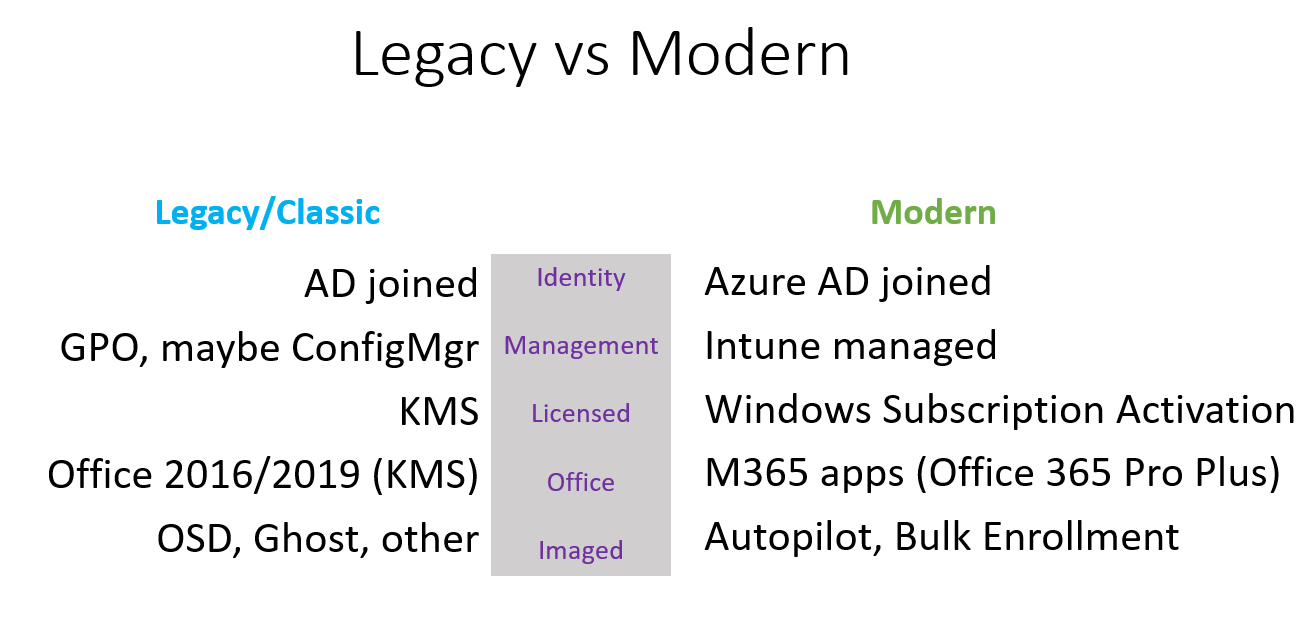 Printing
files
Scenarios
*Home = needs to be reimaged with Pro/ENT/EDU
*Autopilot = if device is already Autopilot registered
Windows Enrollment methods
https://docs.microsoft.com/en-us/mem/intune/enrollment/windows-enrollment-methods#:~:text=Intune%20enrollment%20methods%20for%20Windows%20devices%201%20User,Administrator-based%20enrollment%20in%20Intune.%20...%203%20Next%20steps
How to retire KMS
Retire KMS and migrate to using your M365 A3 license for activation services
Windows = “Windows Subscription Activation” for Windows activation
Office = M365 apps (Office 365) 

Windows Subscription Activation
Requires devices to be either HAADJ or AADJ
Both activates and performs edition upgrade, uses embedded key
Just need to assign Win10 enterprise license to user
Tip - Ensure to use proper media to avoid activation failures
How to switch existing device activated via KMS to WSA using script
Requires embedded key in BIOS, if not then have to use KMS or MAK

Office (M365 apps)
Just need to assign M365 Apps that is included in M365 A3
User, SCA, or Devices based licensing activation for Windows, only User based for available for Mac
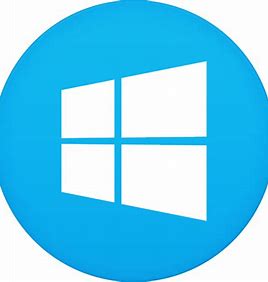 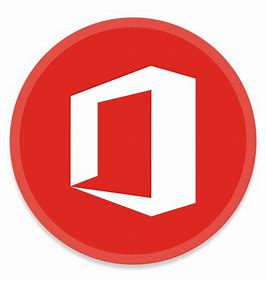 Hybrid Azure AD join
Benefits: both users and IT benefit from having devices that are HAADJ

Users:
SSO for end users for all Azure AD authentication prompts on Active Directory domain join PC’s
OneDrive auto login and Known Folder Redirection
Office 365 activation and auto signin when using M365 apps. 
Store for Business 

IT:
Reduce infrastructure
Remove Windows KMS, use Windows Subscription Activation, both edition and activation by assigning M365 A3 license
Remove Office KMS by moving to M365 apps. 
Device based activation for M365 apps. 

Management benefit
Intune enrollment via GPO, silent no end user interaction needed
CMG client certs 
Auto login for OneDrive (and M365 apps)
Windows Enrollment workflow
There are four steps to Windows Enrollment:
Device connected to Azure
Device is connected either;
Azure AD registered
Azure Domain joined
Hybrid Azure domain joined
1
Automatic Enrollment
2
Azure AD setting
When enabled, will automatically enroll devices that get connected to Azure in step #1
Intune Licensing check
3
Does the user have Intune license assigned?  
If yes, then proceed to Intune enrollment restrictions
If no, fail enrollment
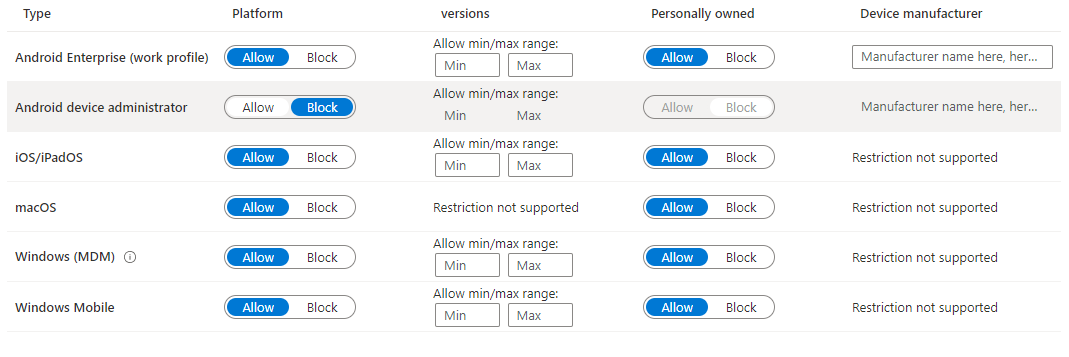 Intune Enrollment Restrictions
Allow enrollment based on:
Device platform
Version
Personally owned
Model
4
Four flavors of Autopilot
Identity ownership
Devices can be connected to Azure in three different ways;
Azure Domain Joined (AADJ) – directly domain joined to Azure
Hybrid Azure Domain Joined (HAADJ) – domain joined on-prem AD and sync’d to Azure, ownership remains on-prem
AD registered (WPJ) – SSO connection only



Pro/Con’s of AADJ vs HAADJ

How to enable HAADJ - https://docs.microsoft.com/en-us/azure/active-directory/devices/hybrid-azuread-join-federated-domains
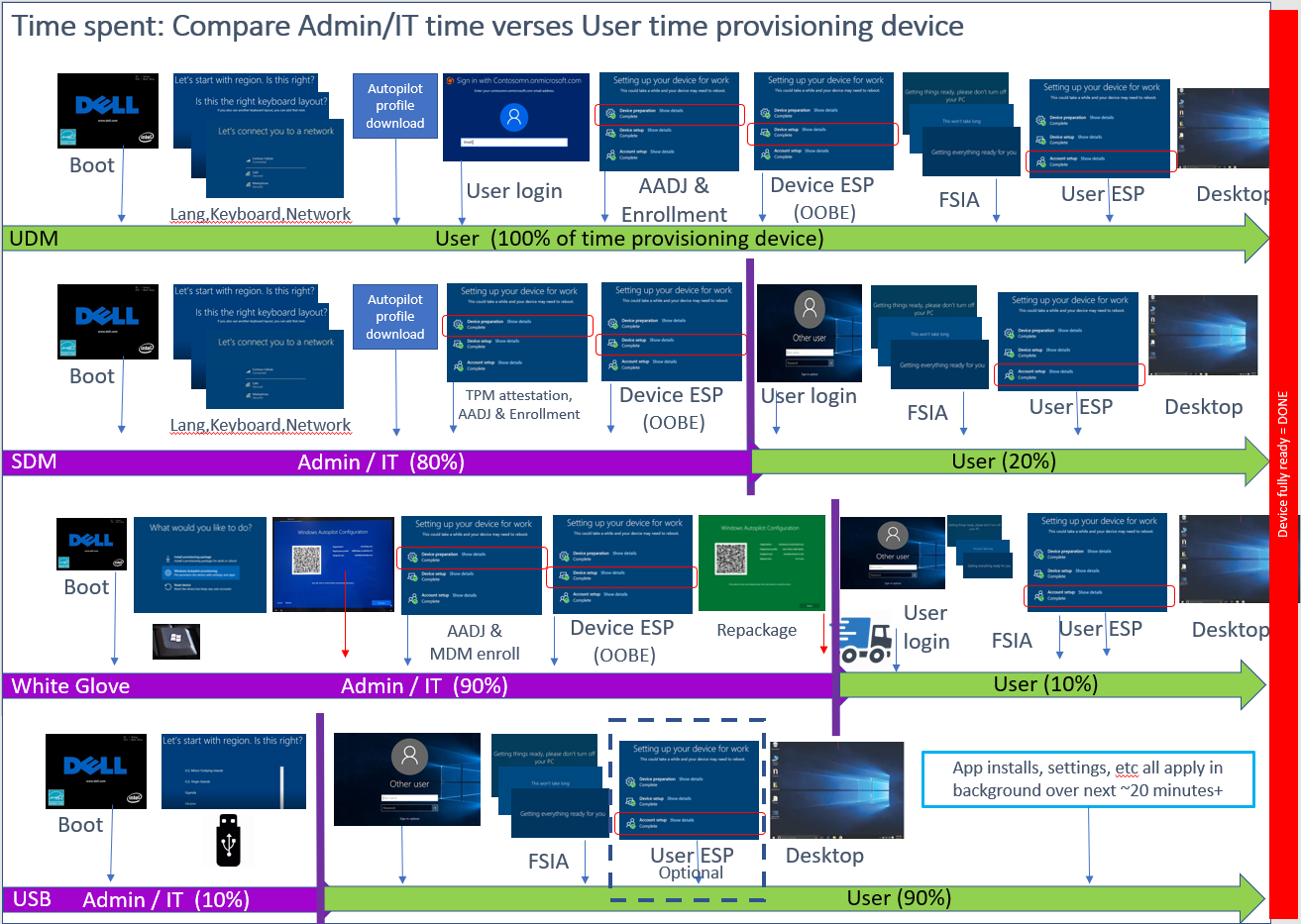 USB method:  FFU + Bulk enrollment
Using USB;
Add FFU image to install fresh image
Add Provisioning Package (ppkg) using Windows Configuration Designer to enroll into Intune. 

USB can be dual purpose, it can both image device and or if device is at OOBE it will bulk enroll device into Intune using the provisioning package. 
Watch video how to create provisioning package:
FFU file share = https://aka.ms/ffu and password = ffu!
Autopilot workflow – User Driven Mode (UDM) with Enrollment Status Page (ESP)
Intune
Device registered in Autopilot by;
OEM/Partner
Powershell script
ConfigMgr (via .csv file)
Existing Intune managed
AAD
1
AP service creates AAD object for device
2
Intune sends User targeted apps and profiles
4
Azure AD join
8
6
Intune sends device targeted apps and profiles
5
Autopilot Service
(AP)
MDM enrolls
Autopilot profile download
3
FSIA, user profile login
7
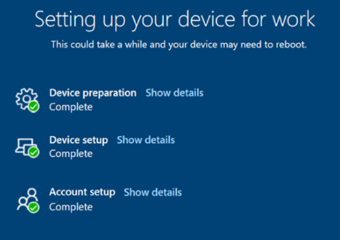 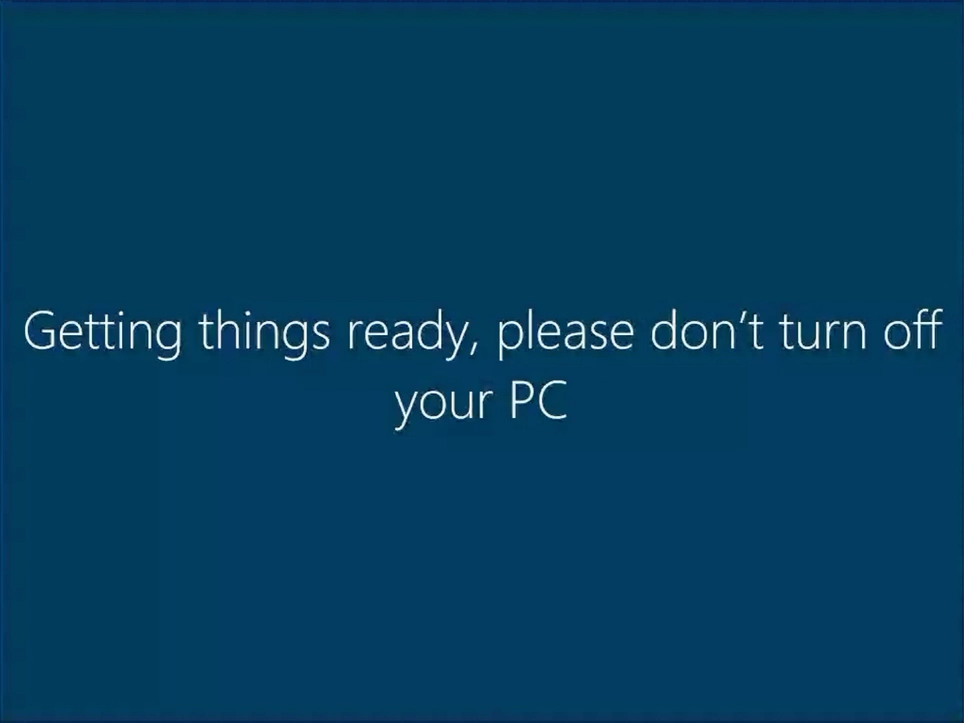 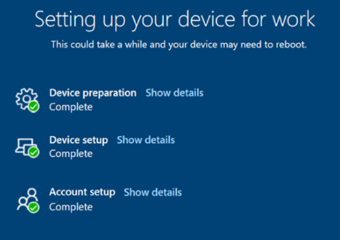 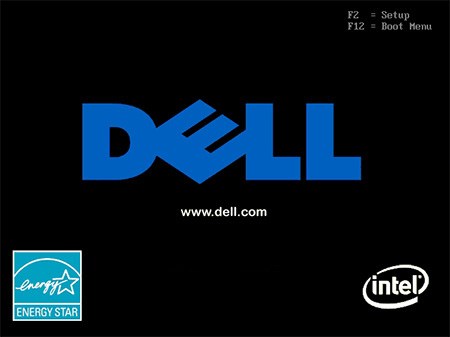 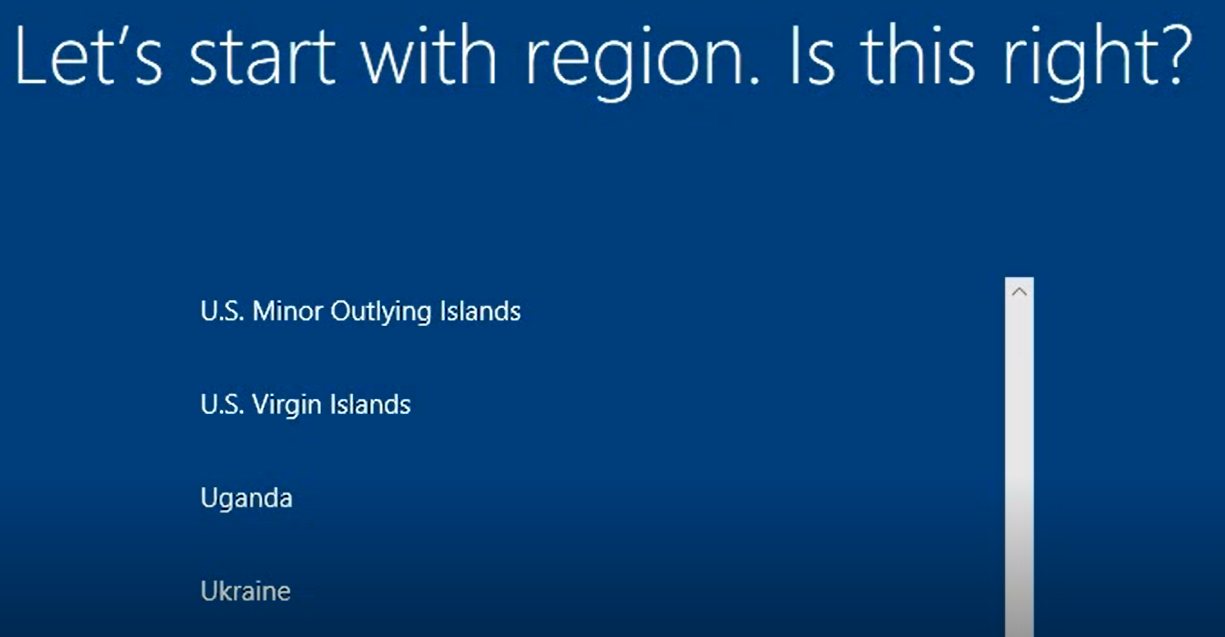 Autopilot profile download
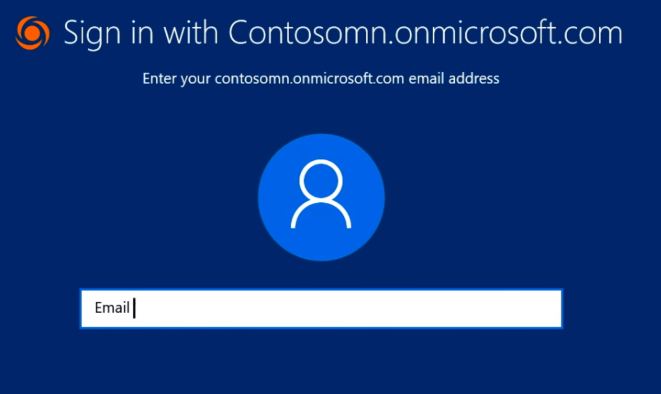 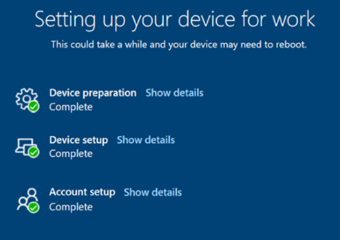 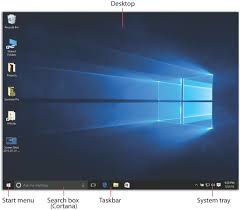 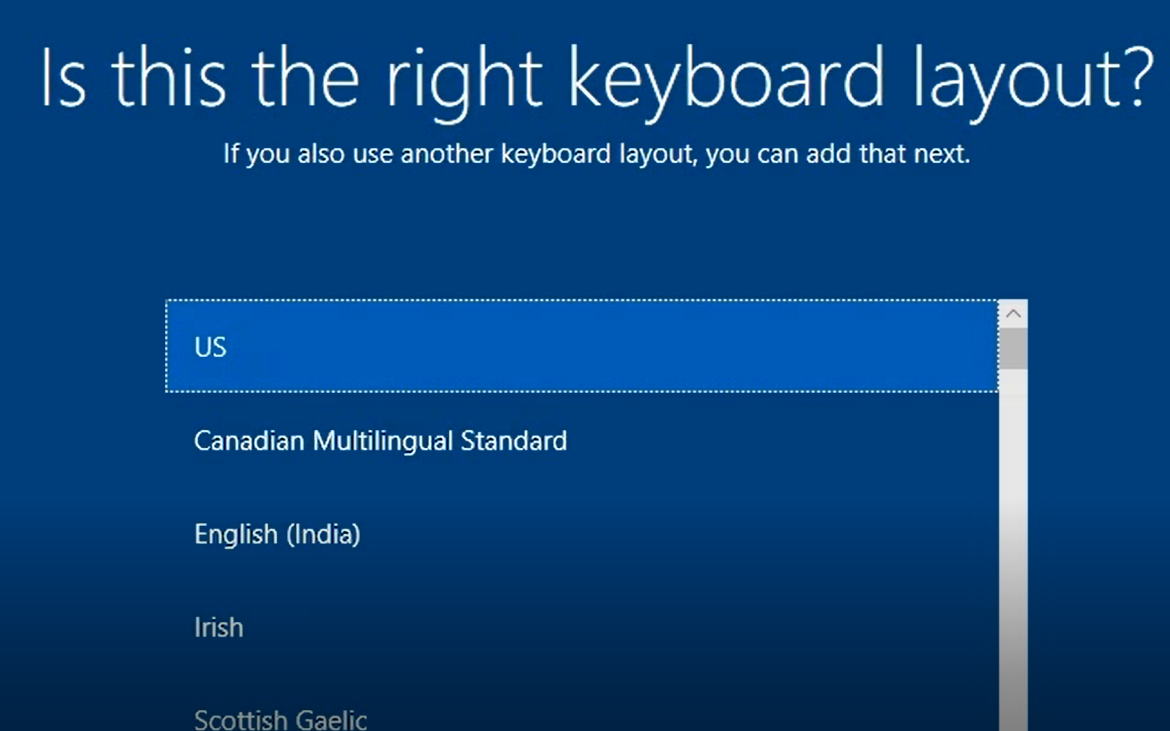 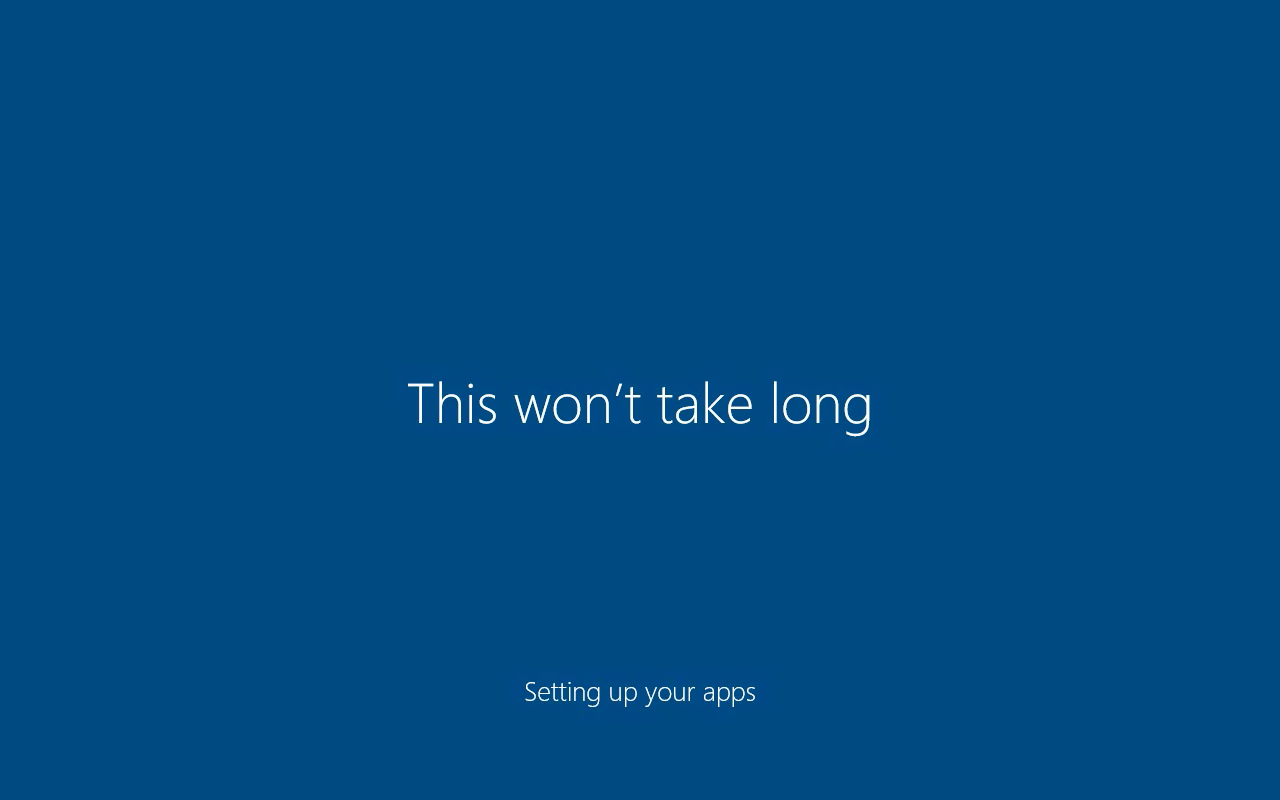 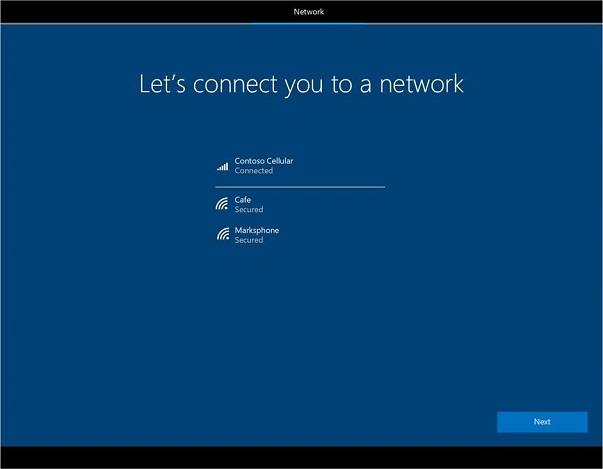 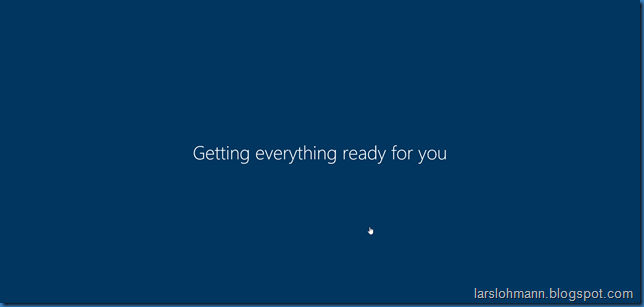 Boot
Device ESP 
(OOBE)
AADJ &
Enrollment
User login
Desktop
User ESP
FSIA
Lang,Keyboard,Network
Timeline
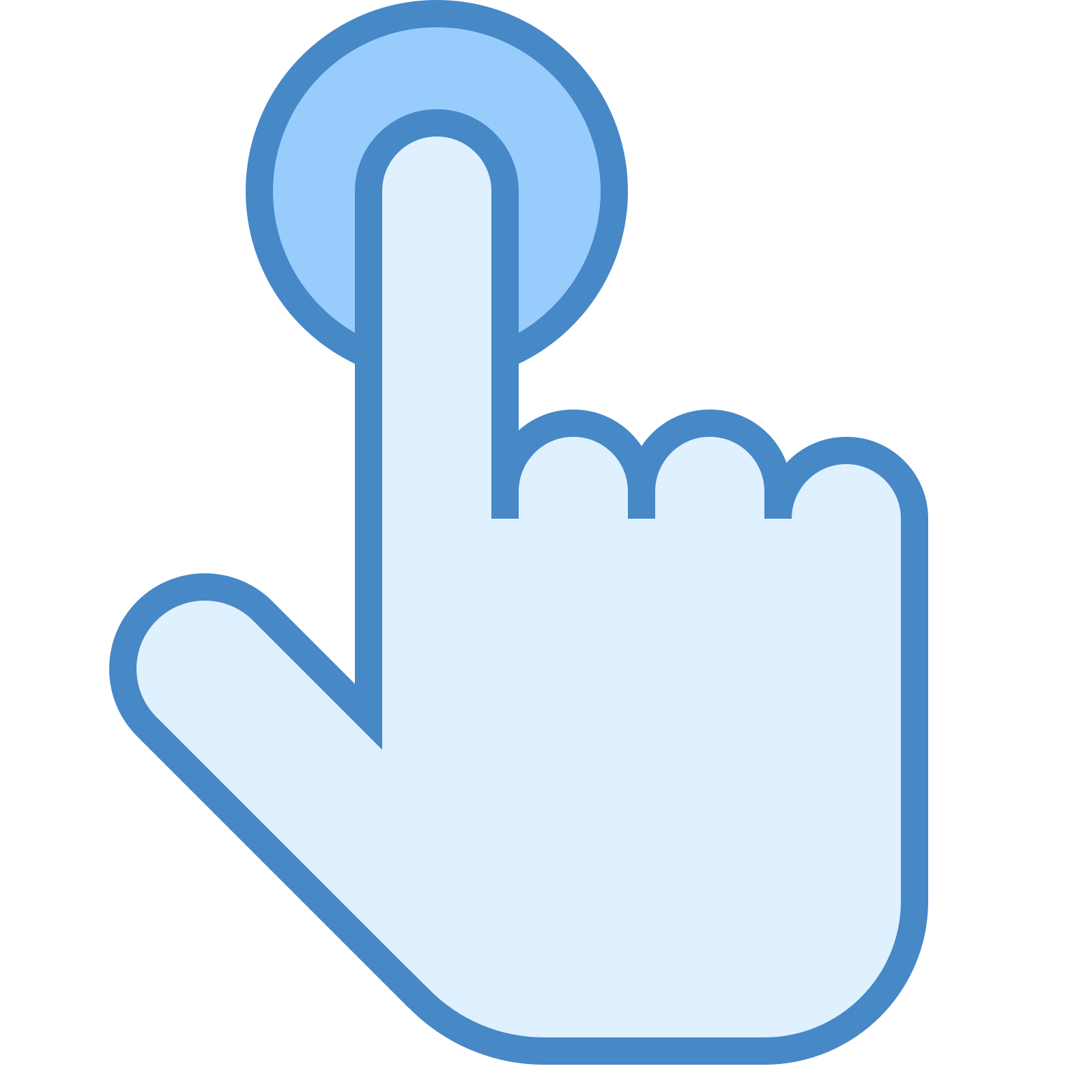 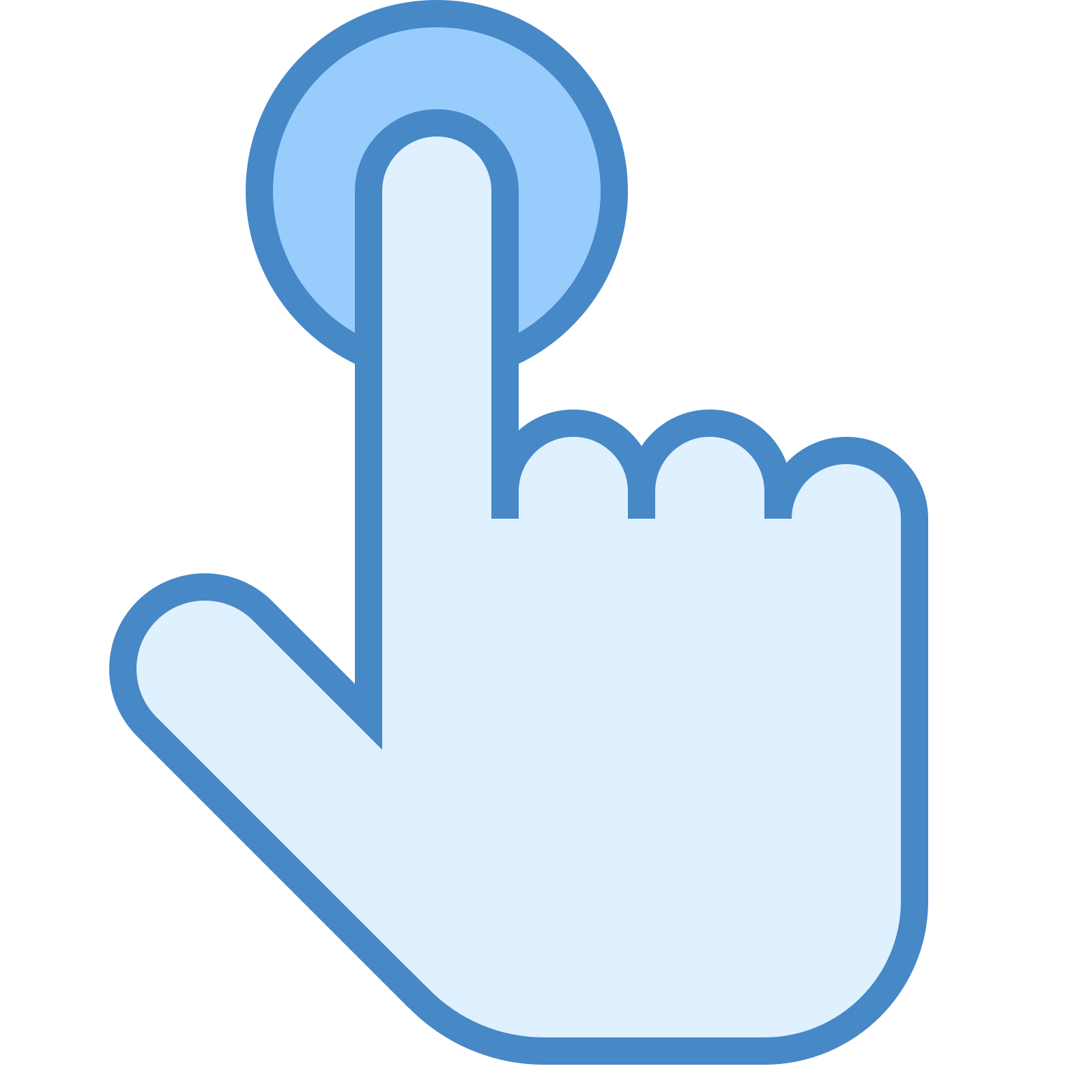 2
1
Autopilot workflow – Self Driven Mode (SDM) with Enrollment Status Page (ESP)
Intune
Device registered in Autopilot by;
OEM/Partner
Powershell script
SCCM
Existing Intune managed
AAD
1
AP service creates AAD object for device
5
MDM enrolls
2
TPM attestationn & Azure AD join
Intune sends User targeted apps and profiles
4
8
Autopilot Service
(AP)
Intune sends device targeted apps and profiles
6
Autopilot profile download
3
FSIA, user profile login
7
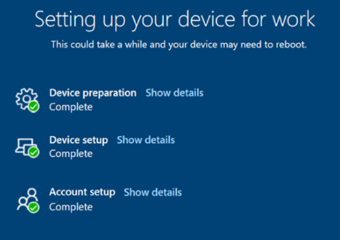 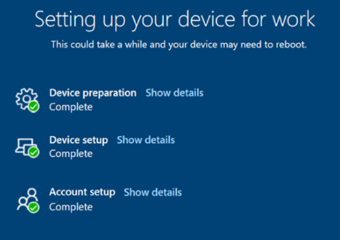 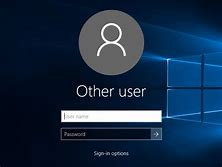 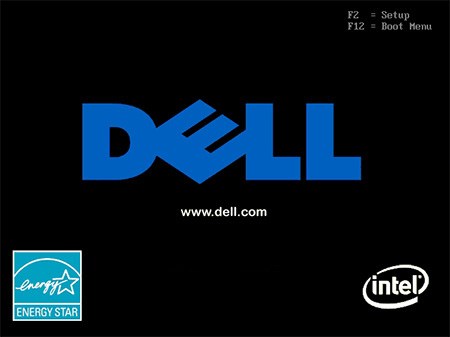 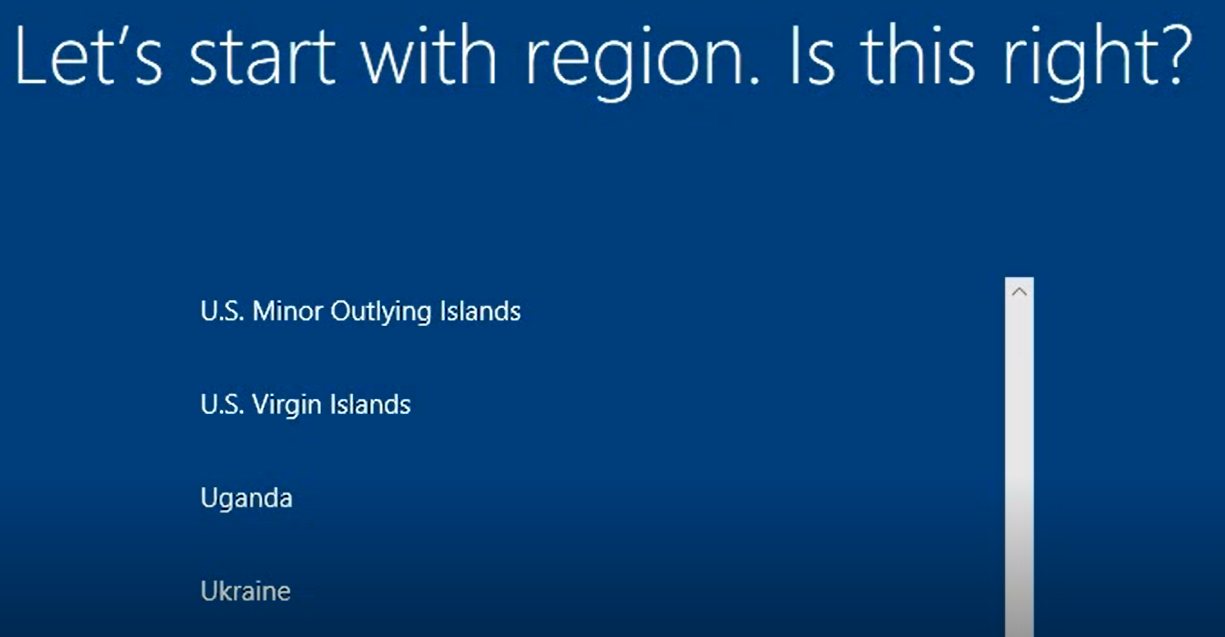 Autopilot profile download
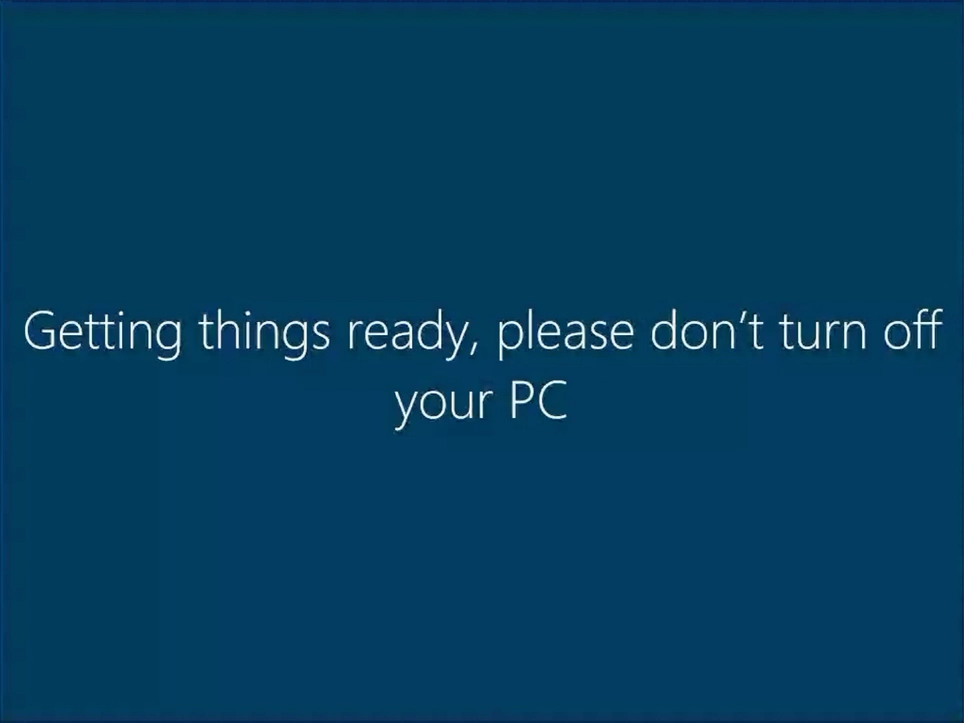 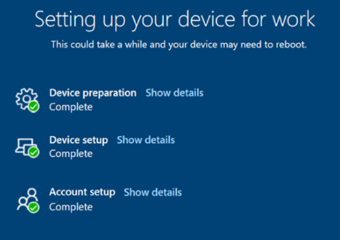 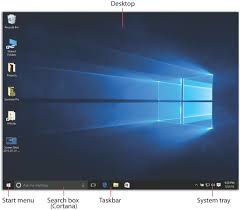 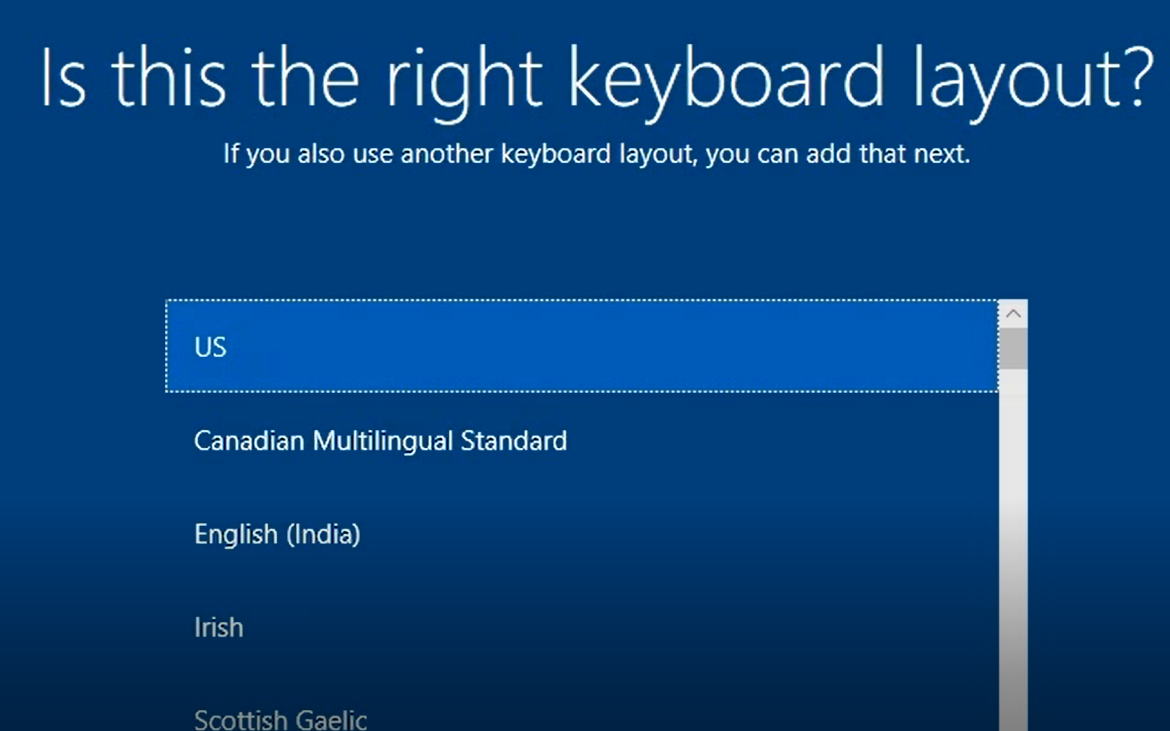 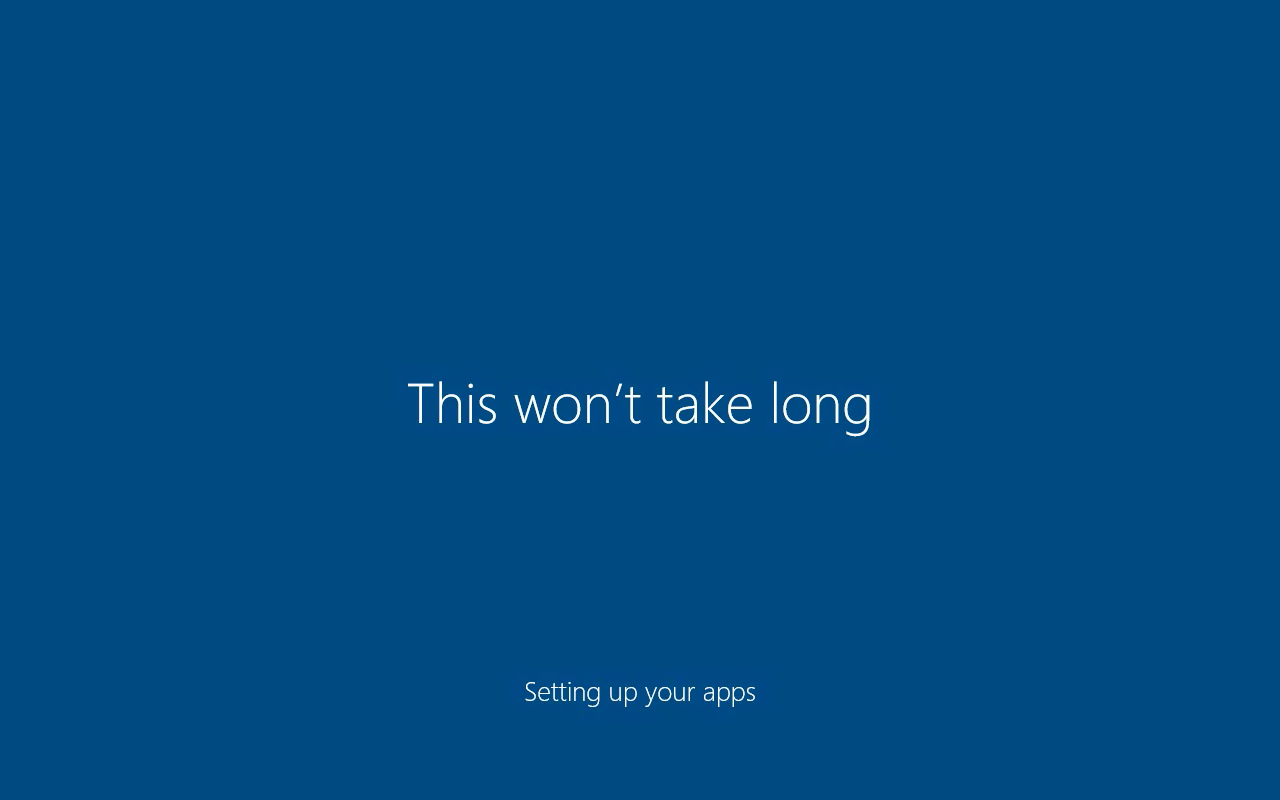 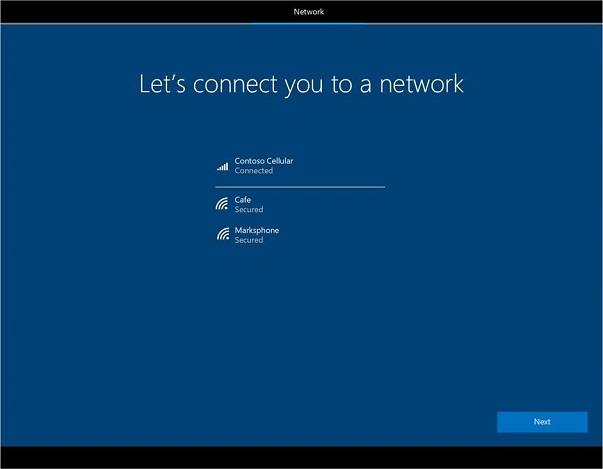 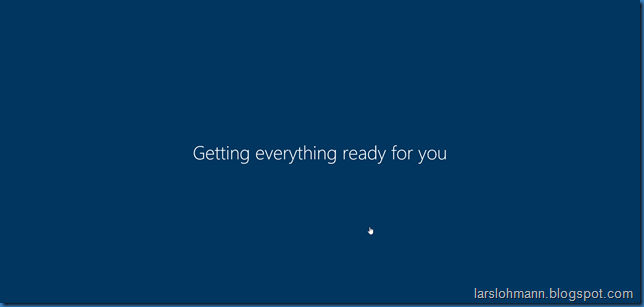 Boot
Device ESP 
(OOBE)
User login
TPM attestation,
AADJ & Enrollment
Desktop
User ESP
FSIA
Lang,Keyboard,Network
Timeline
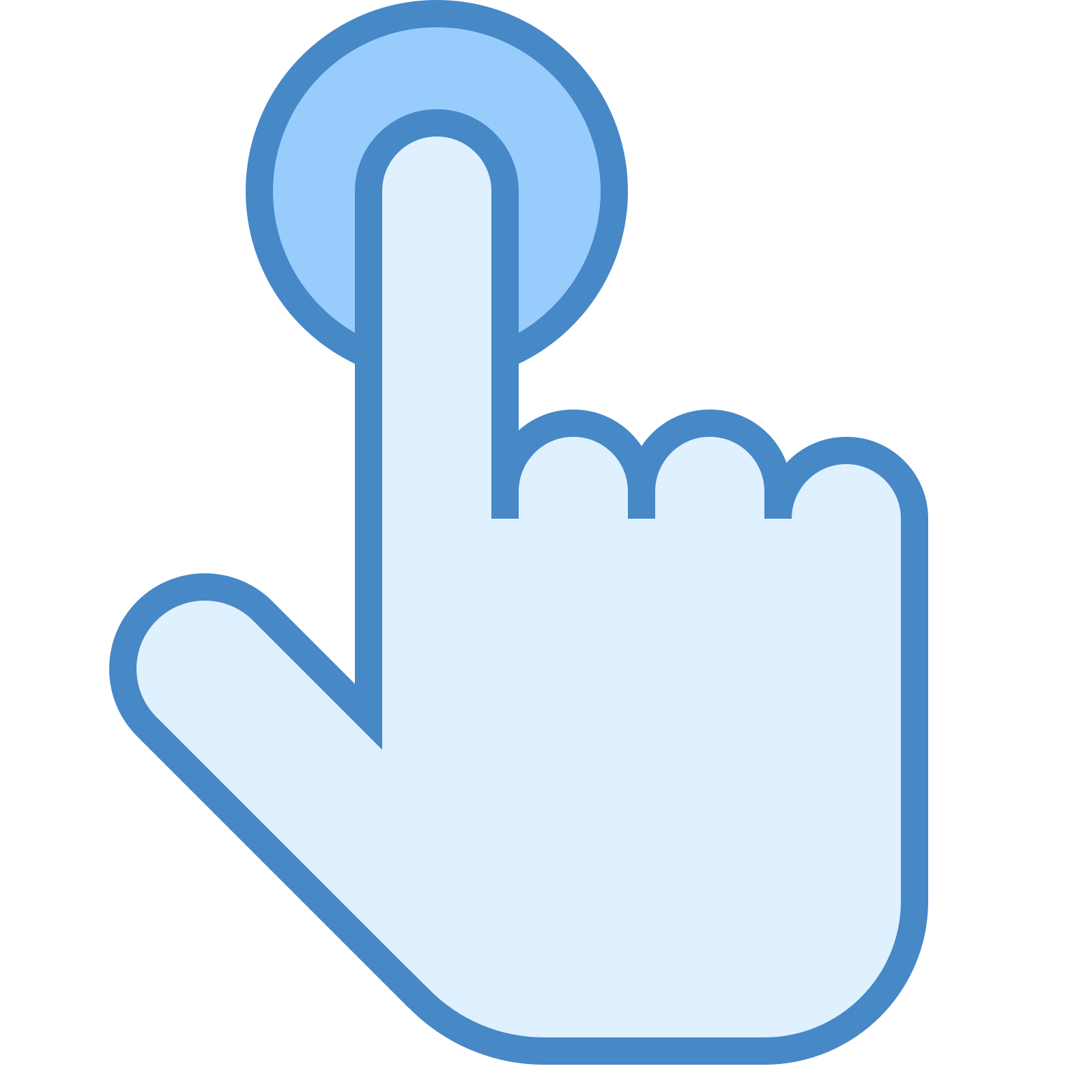 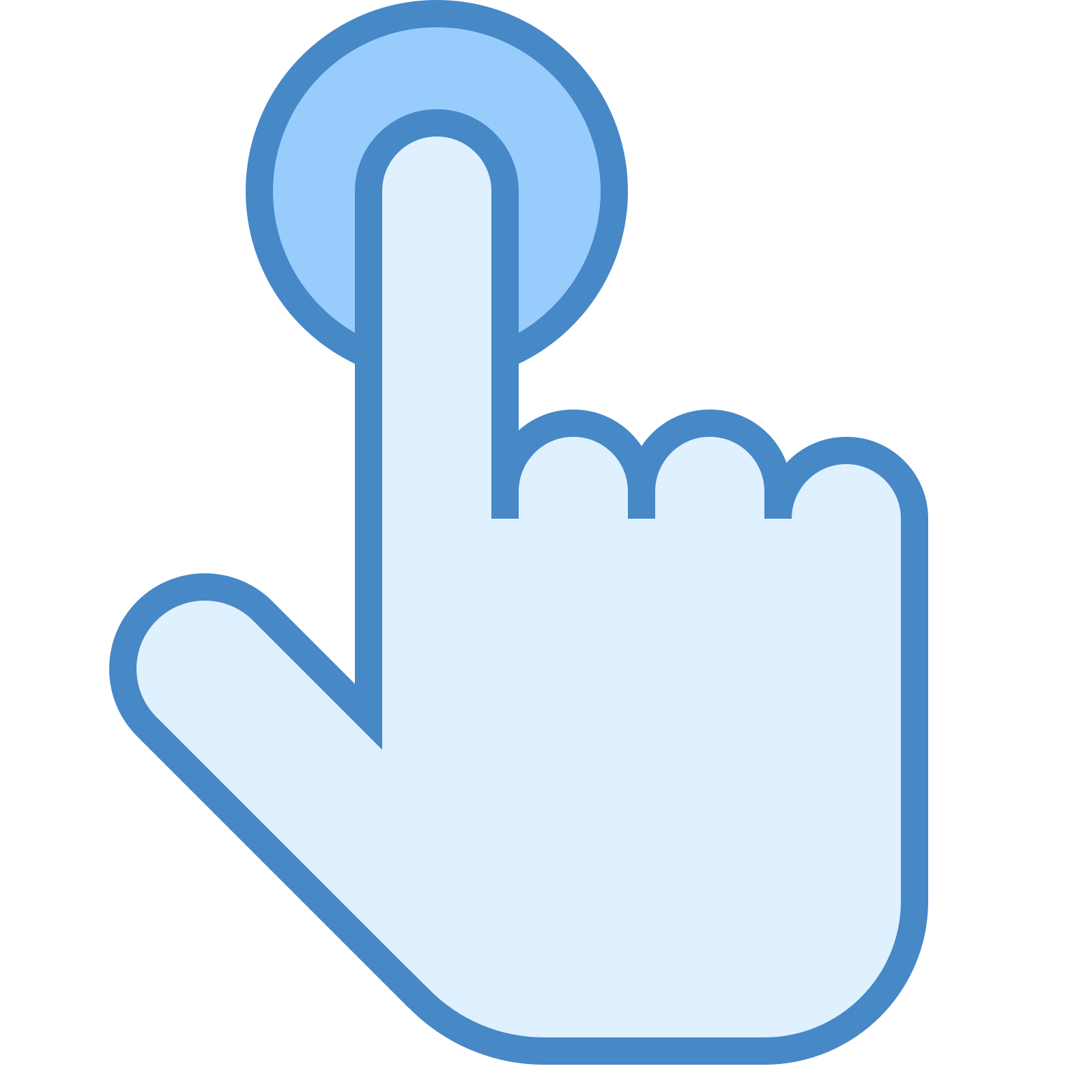 Optional
2
1
Hybrid Azure AD Autopilot flow
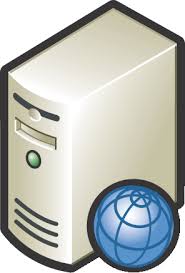 AD
Intune gets Offline Domain Join (ODJ) blob from AD domain controller via the Intune Hybrid Connector
5
9
HAADJ of device to AAD
Intune
Device registered in Autopilot by;
OEM/Partner
Powershell script
SCCM
Existing Intune managed
AAD
1
Intune sends User targeted apps and profiles
10
Client enrolls into MDM
Autopilot service  creates AAD object for device
Intune sends device targeted apps and profiles
* Policies targeted to AADJ record
2
7
4
Autopilot Service
(AP)
Client downloads ODJ blob and performs local domain join then reboots
Pause before User ESP begins to allow HAADJ to complete
*don’t touch either record
6
9
User logs into AD using AD creds
8
Autopilot profile download
3
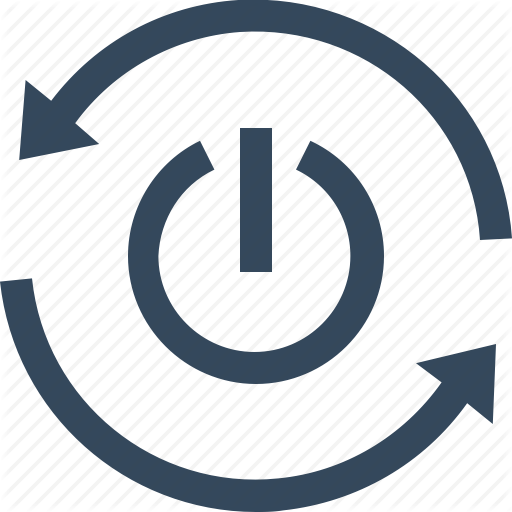 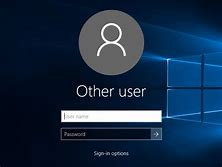 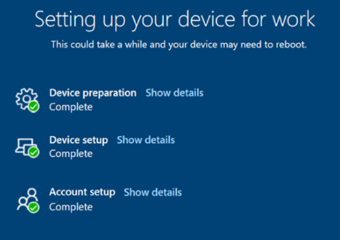 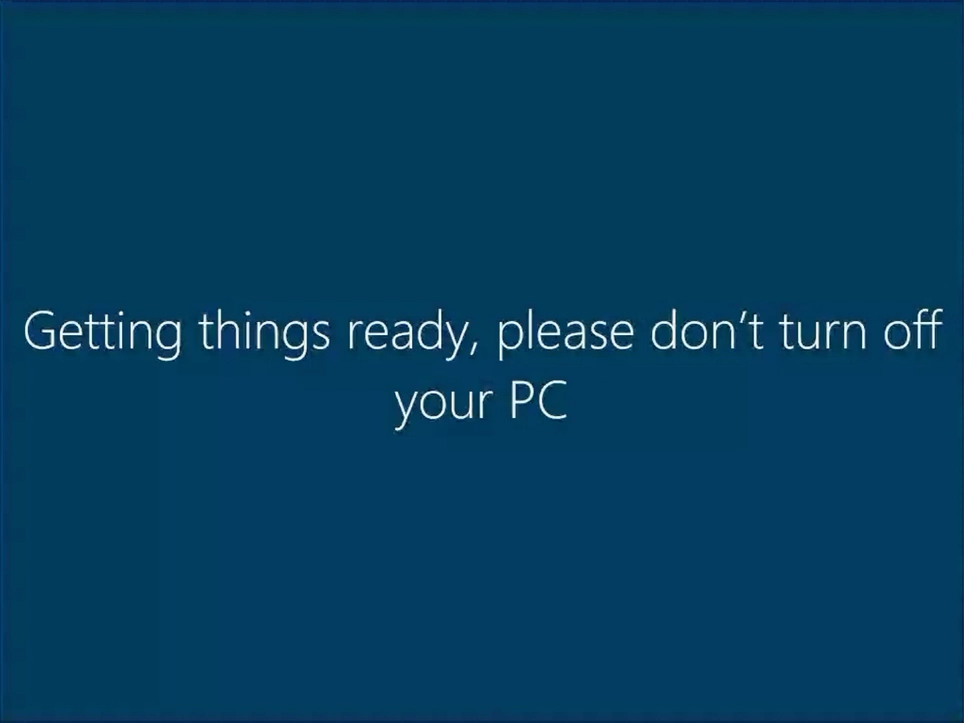 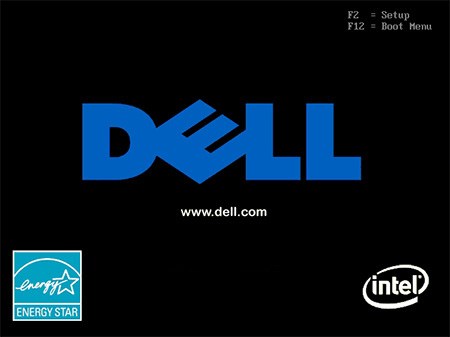 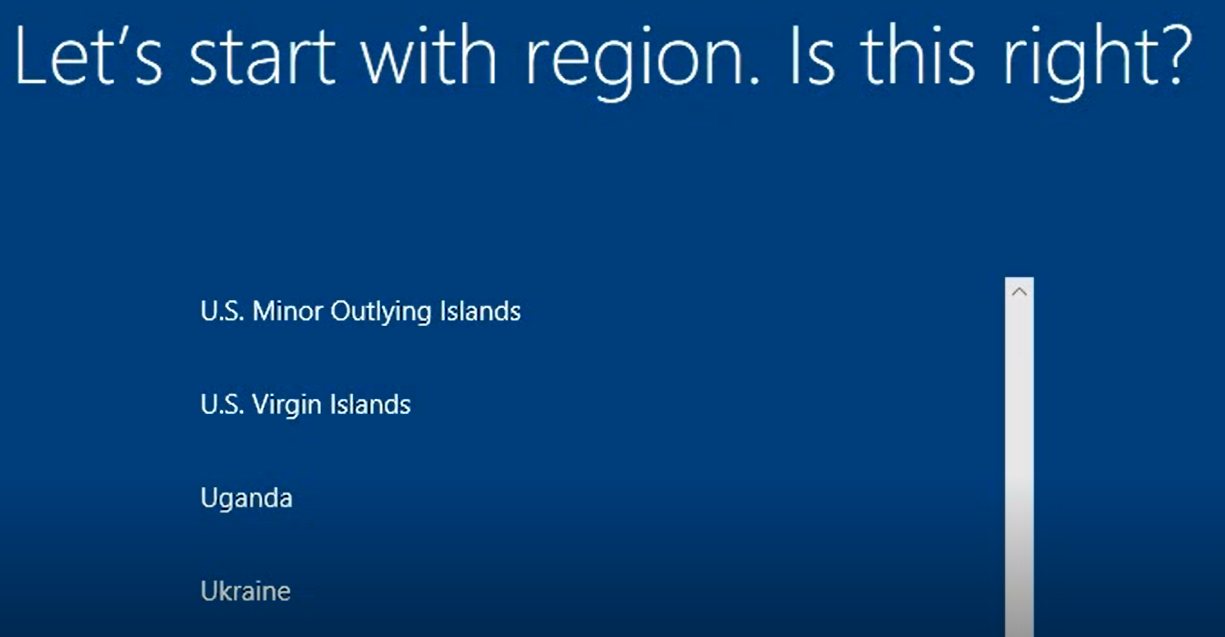 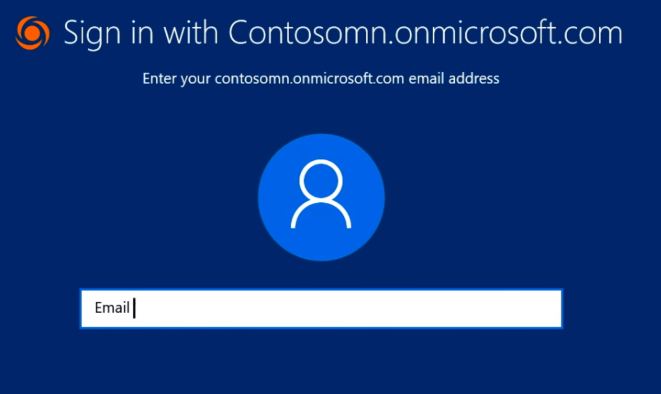 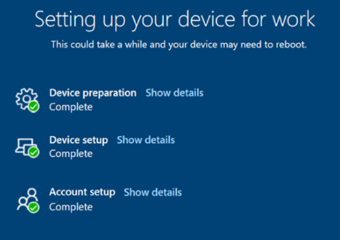 Autopilot profile download
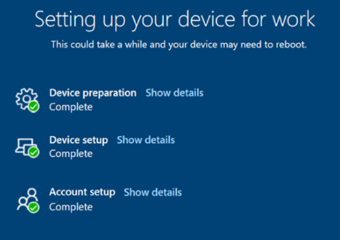 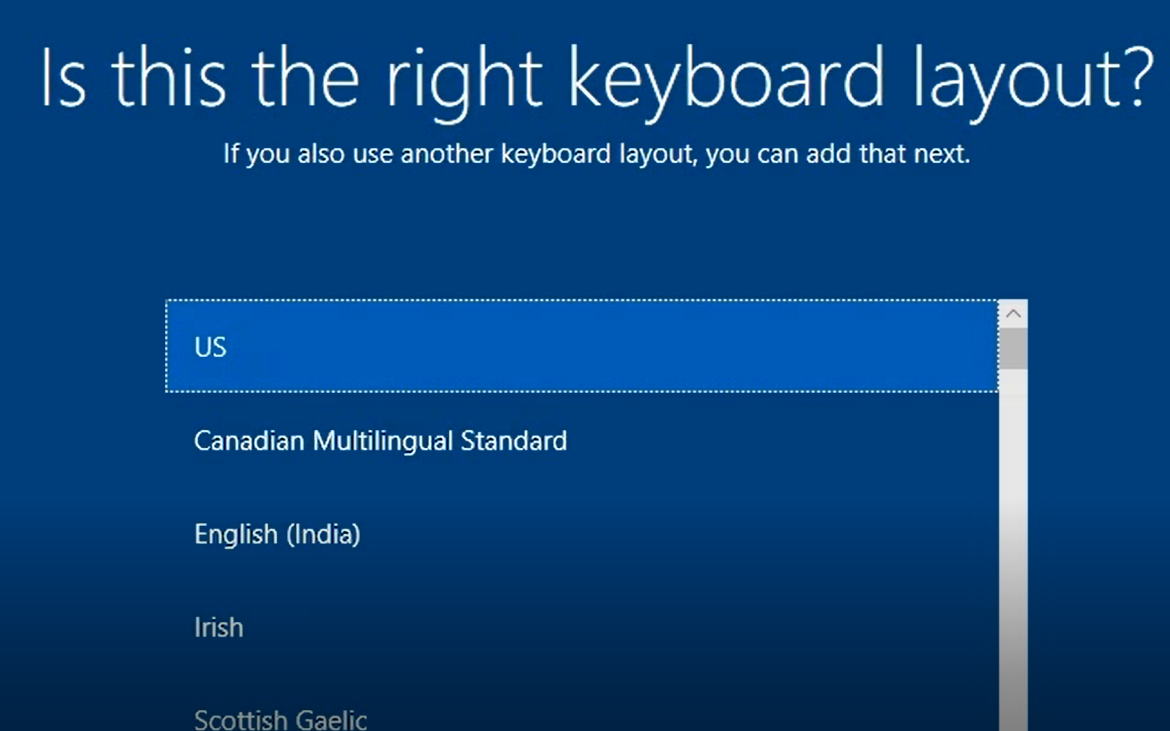 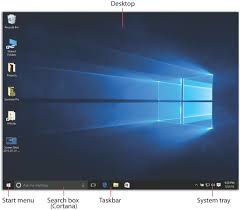 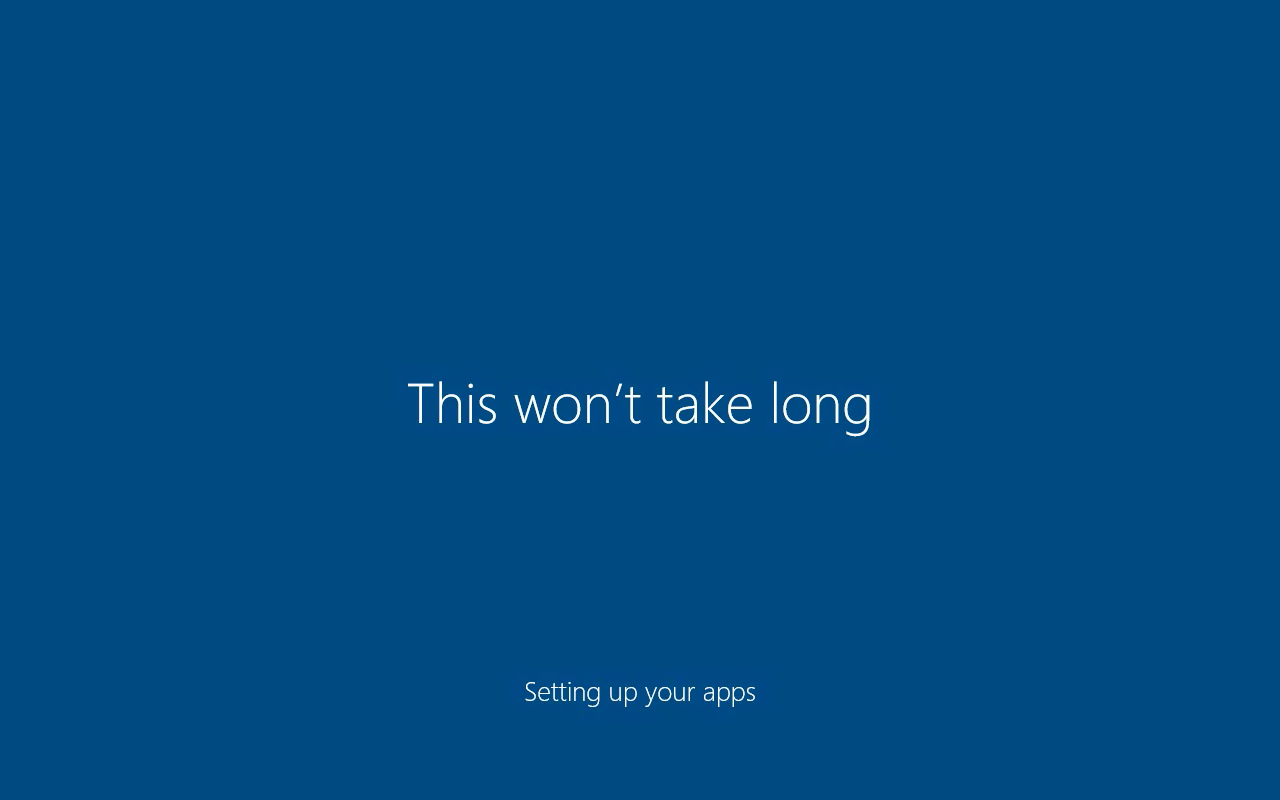 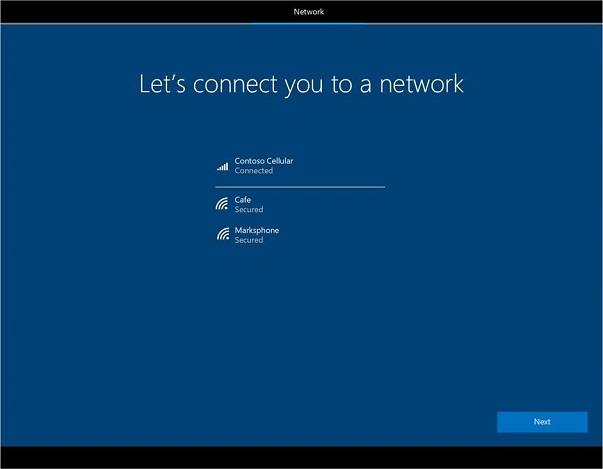 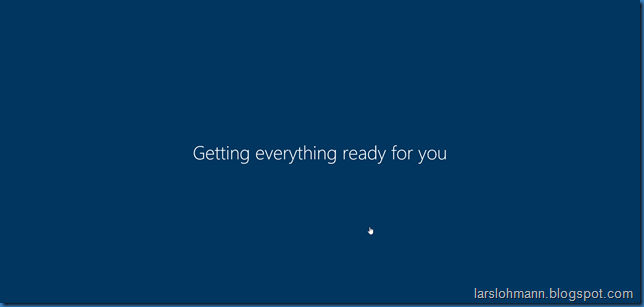 Boot
User login
 #2
AADJ &
Enrollment
Device ESP 
(OOBE)
User login
 #1
Desktop
User ESP
FSIA
Lang,Keyboard,Network
Timeline
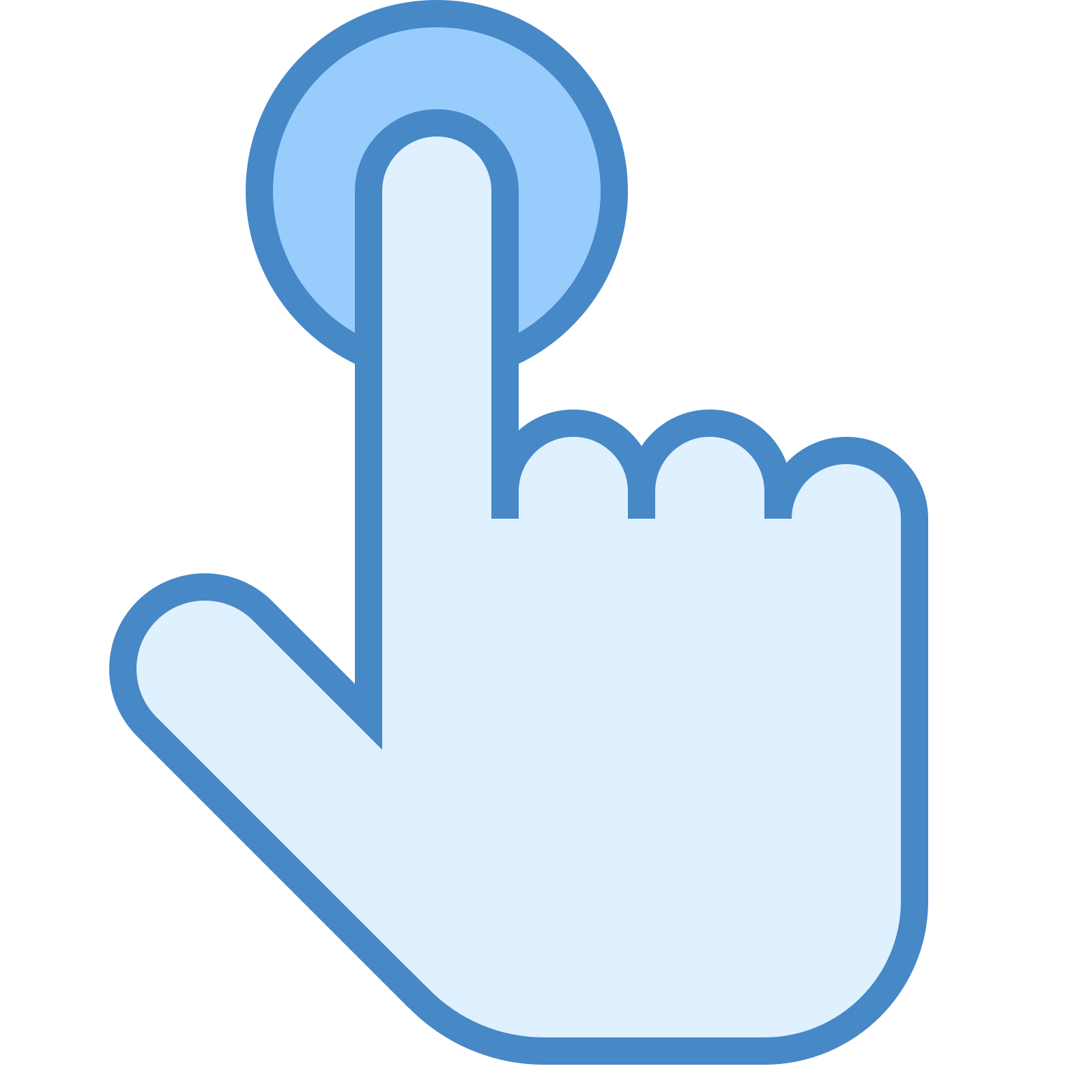 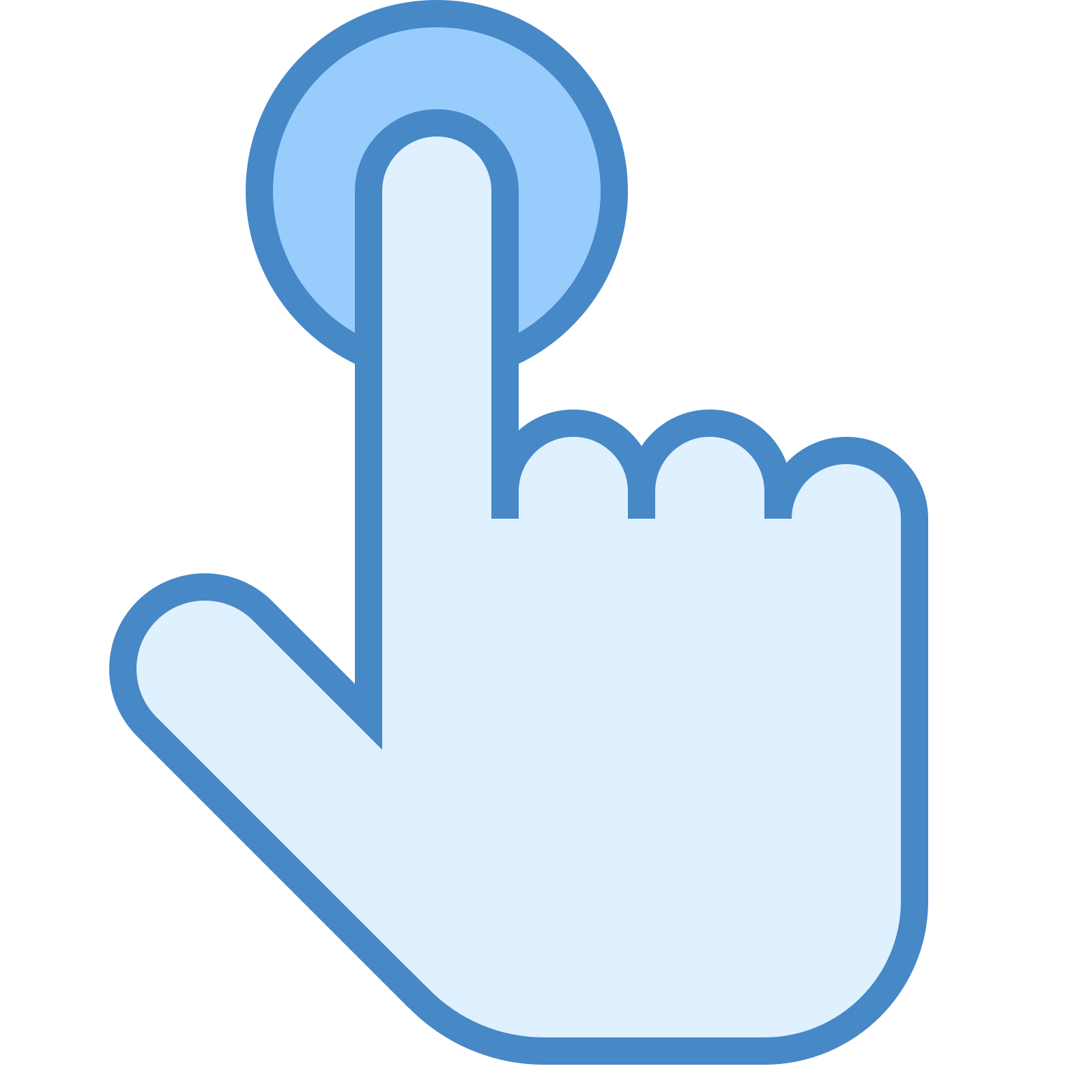 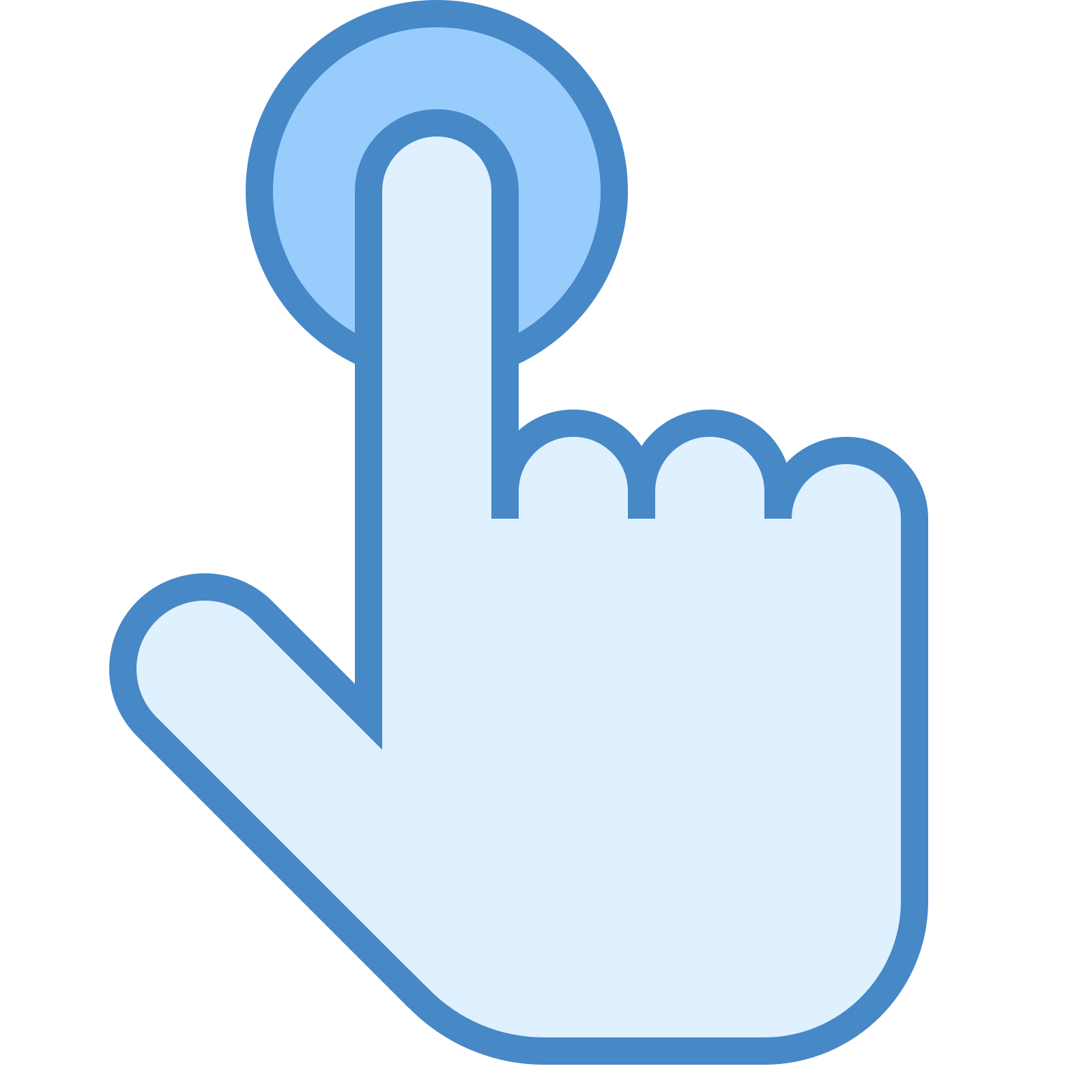 2
3
1
Compare of USD, SDM, WG
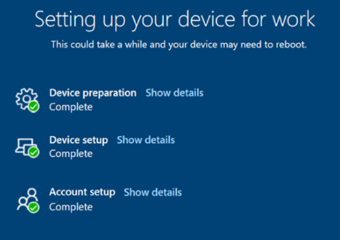 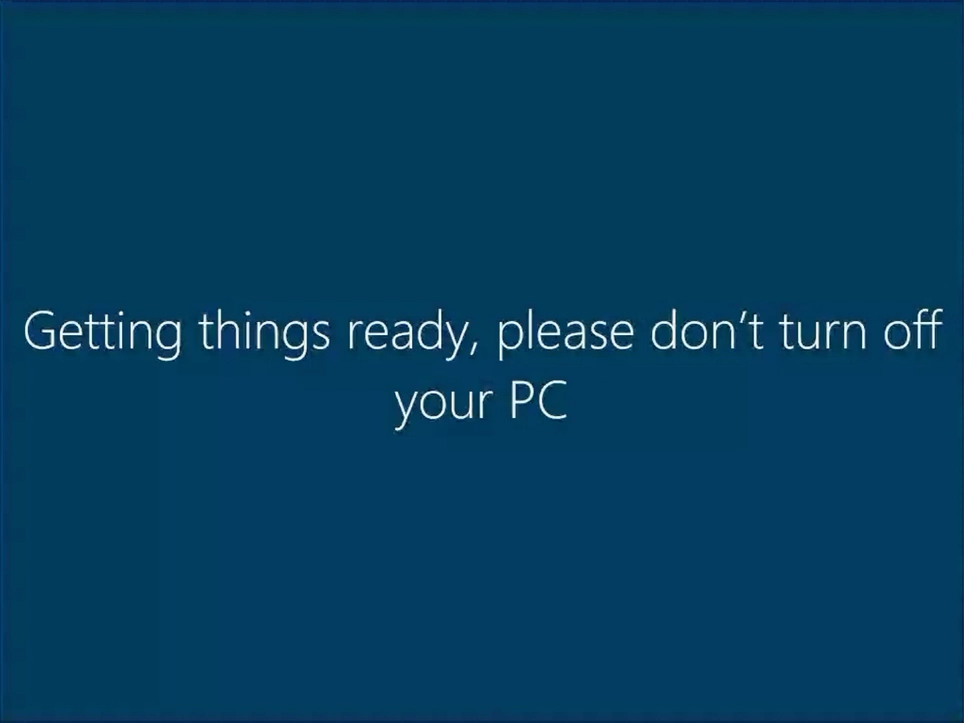 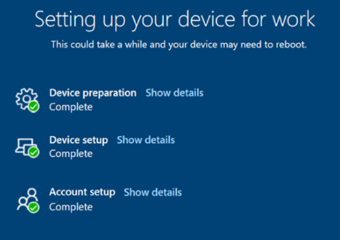 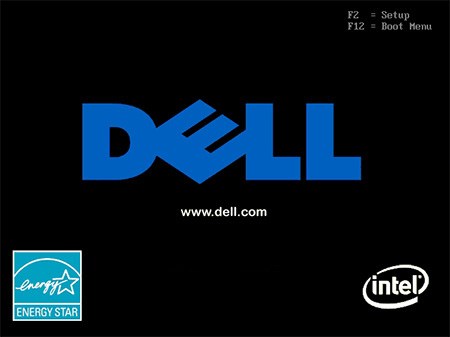 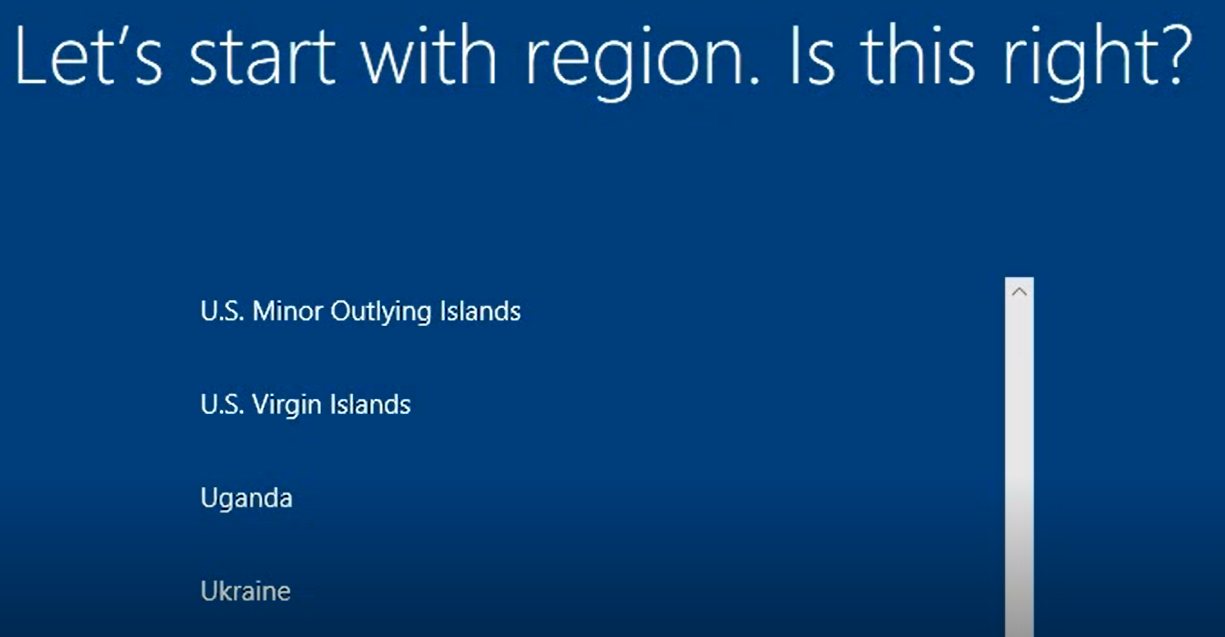 Autopilot profile download
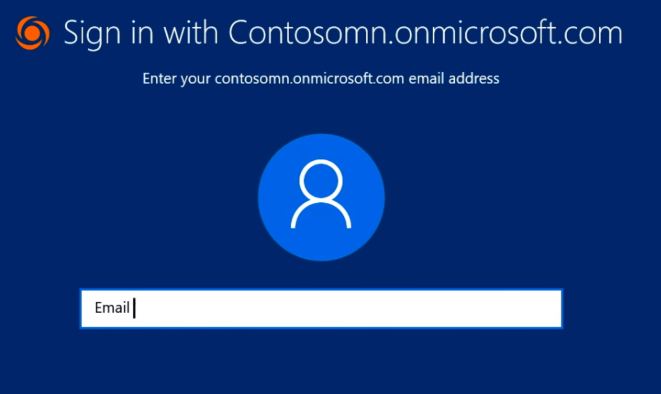 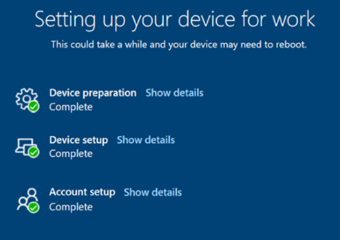 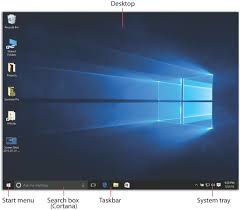 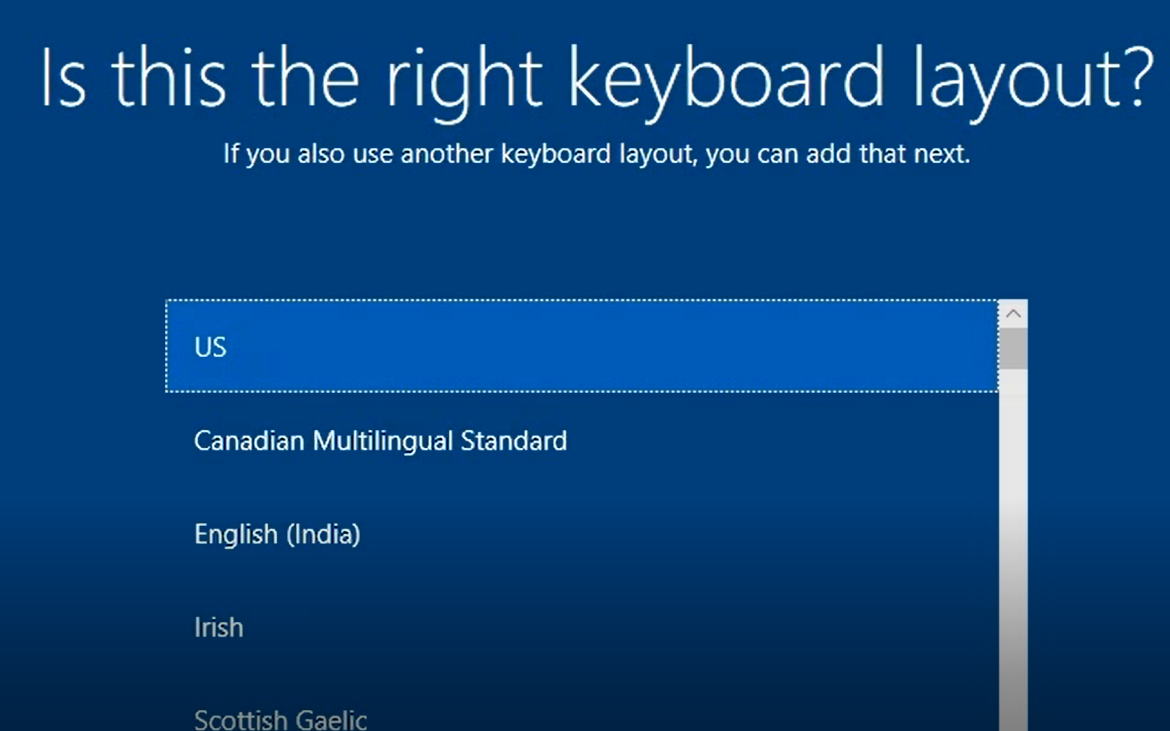 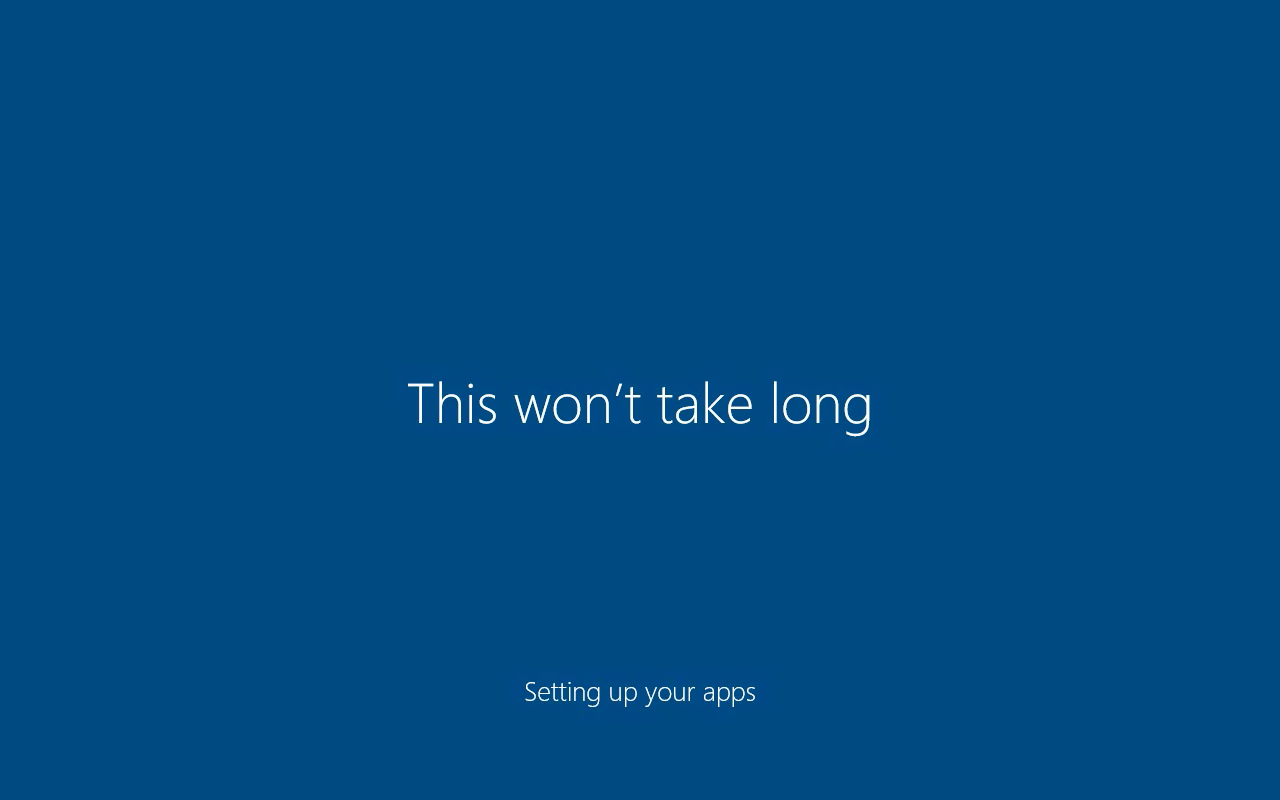 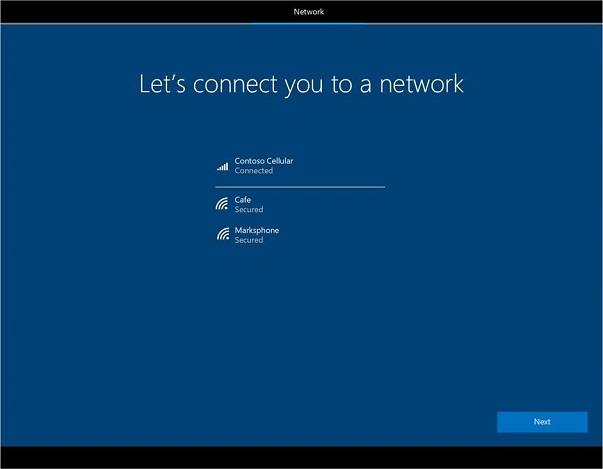 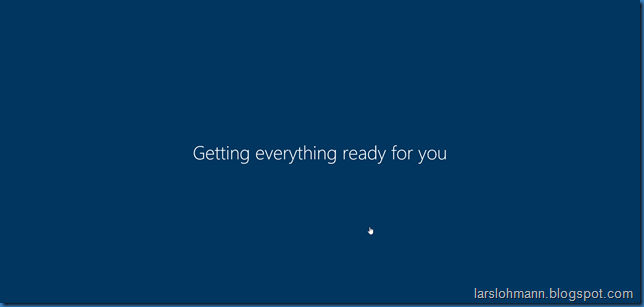 Boot
Device ESP 
(OOBE)
AADJ &
Enrollment
User login
Desktop
User ESP
UDM
FSIA
Lang,Keyboard,Network
Timeline
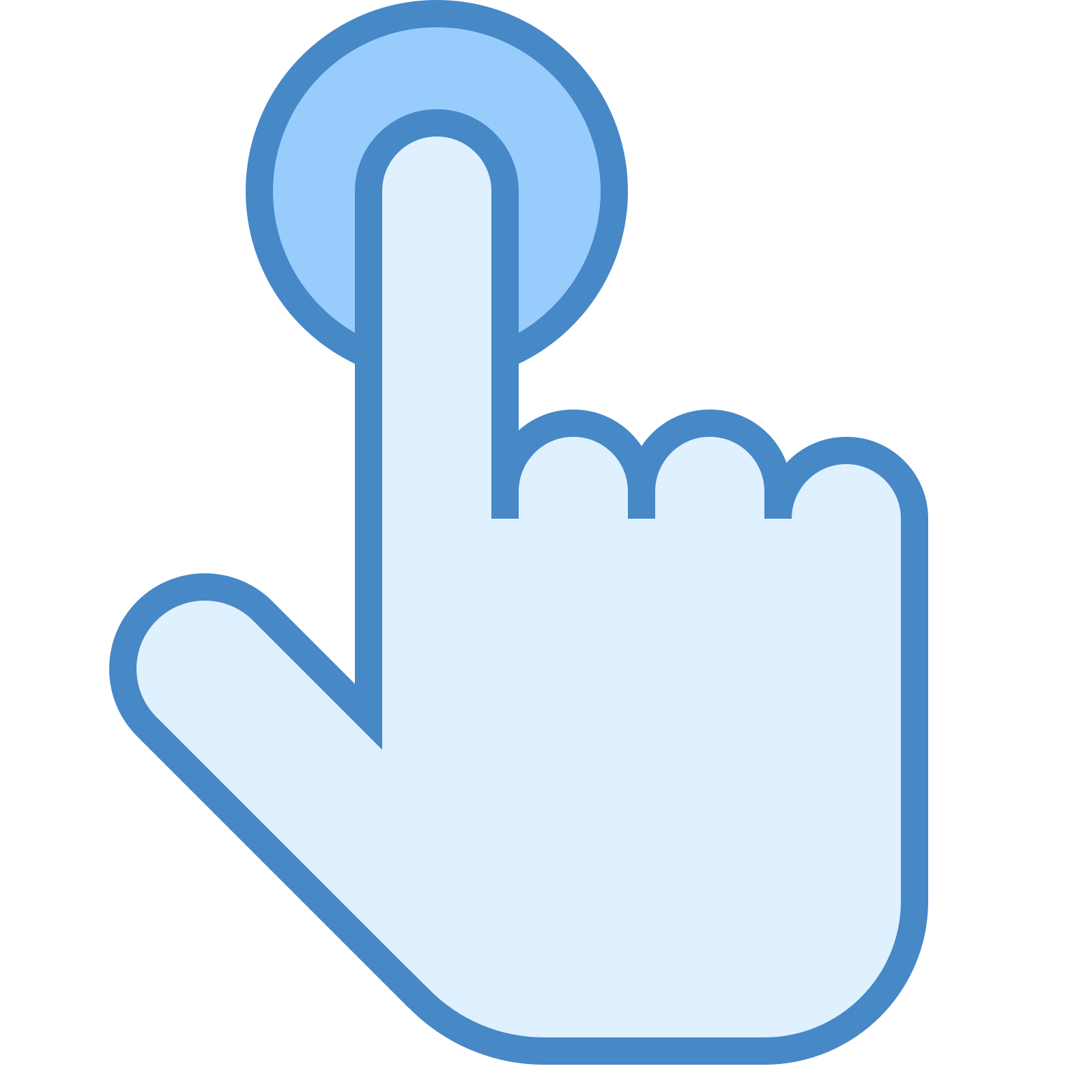 2
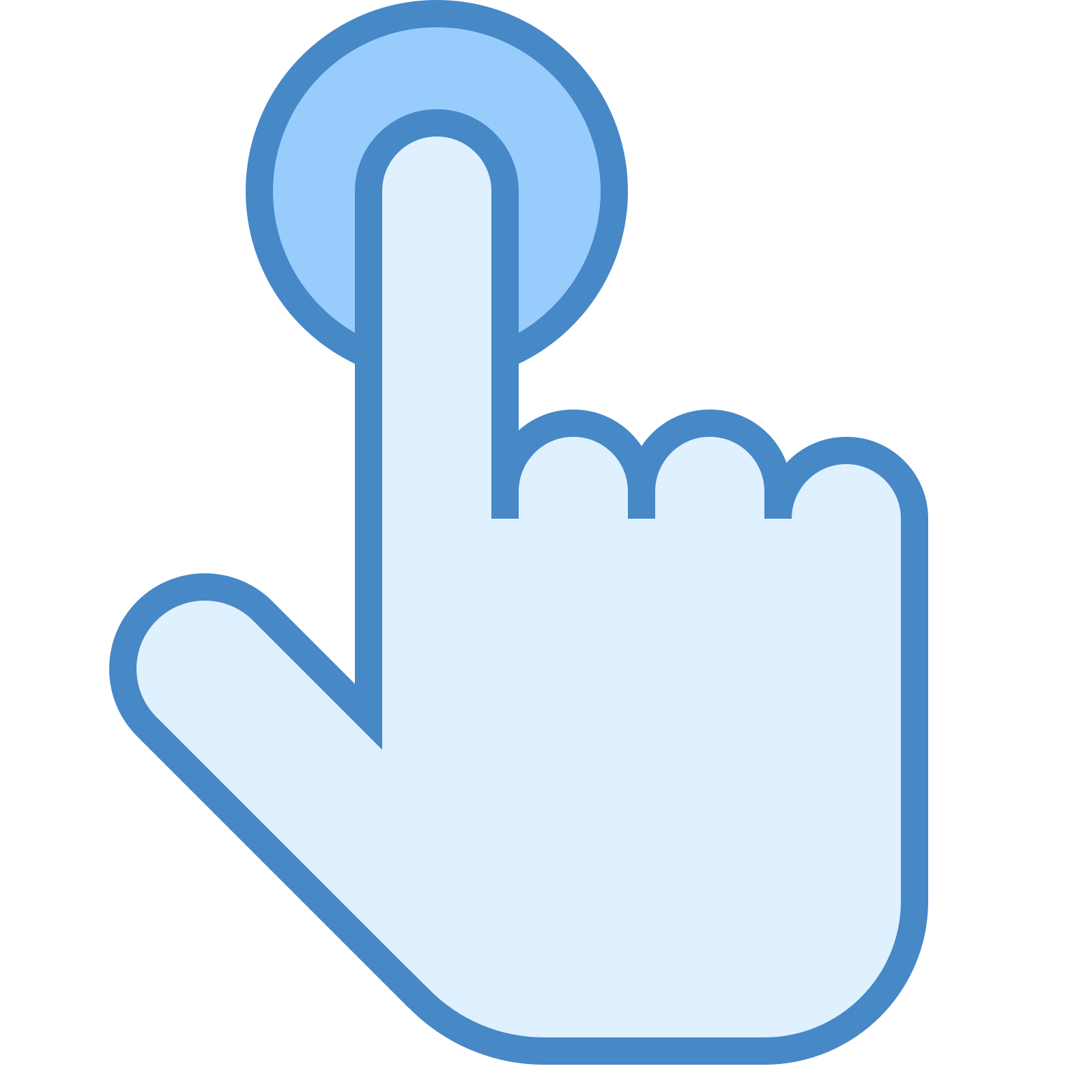 1
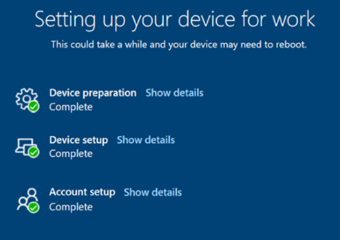 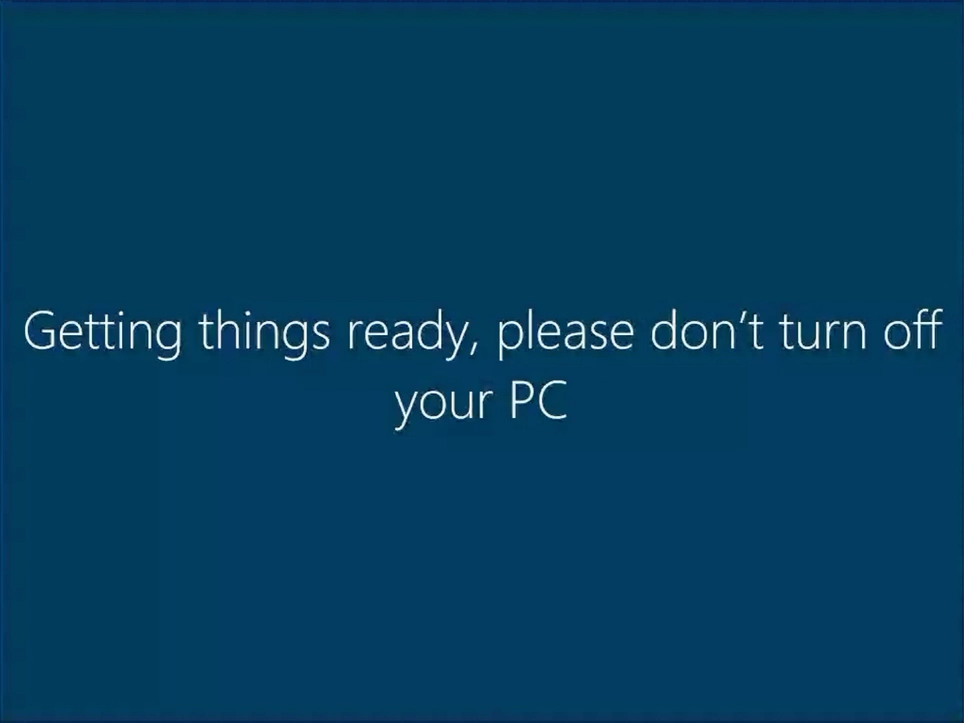 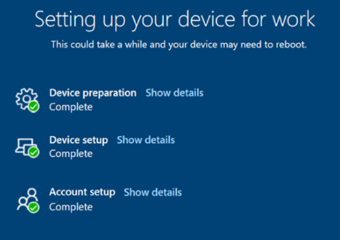 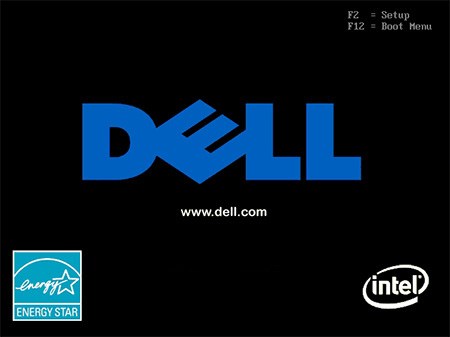 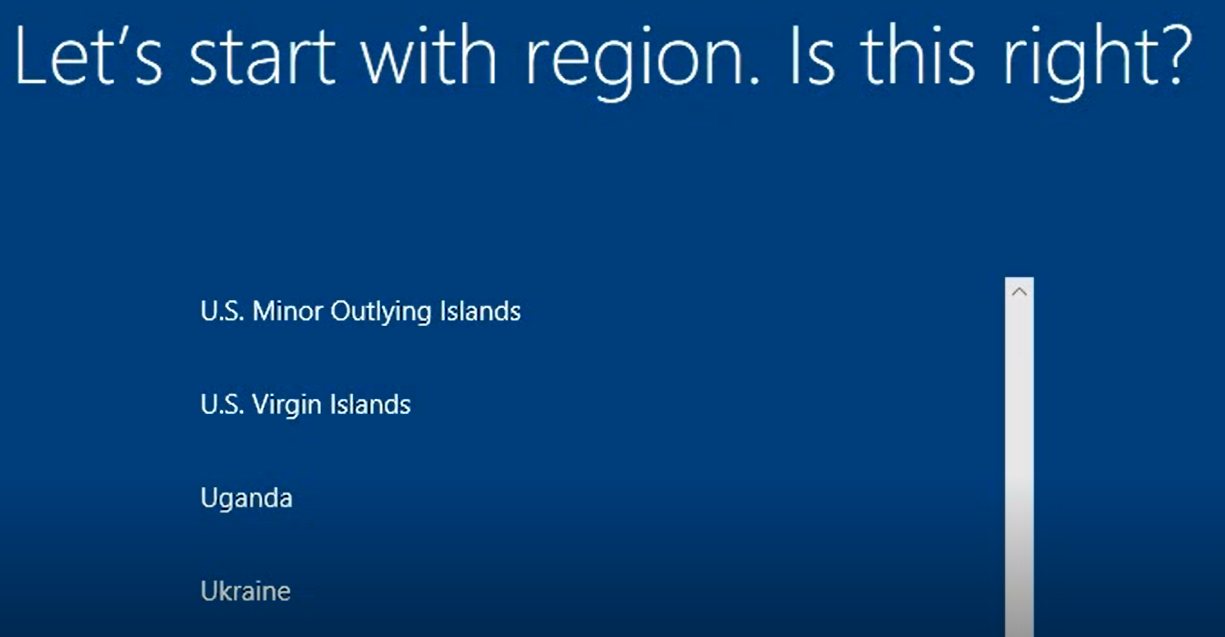 Autopilot profile json on device
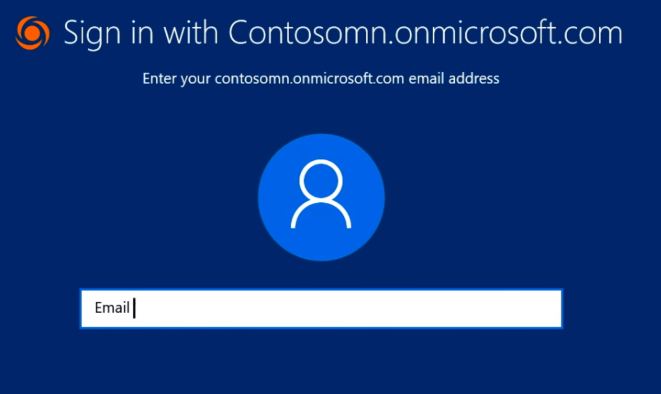 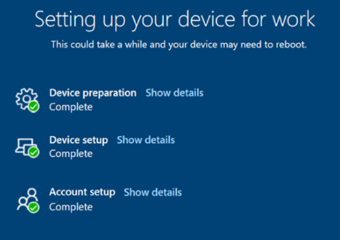 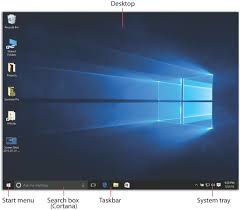 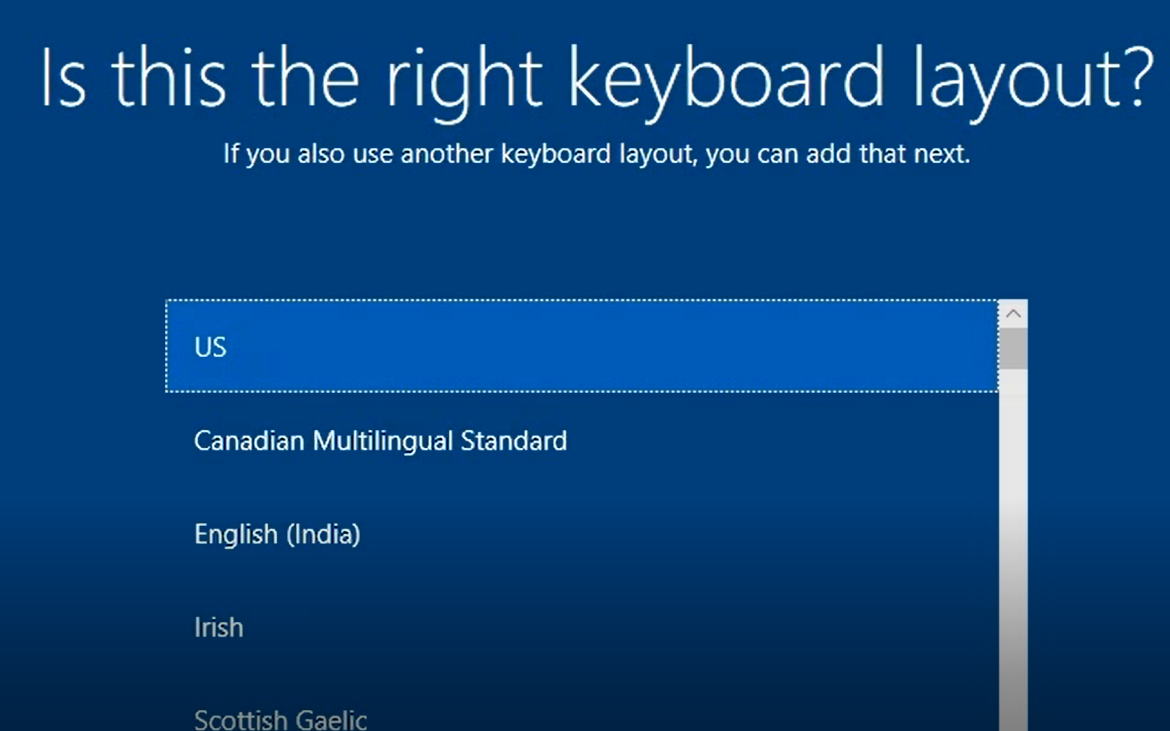 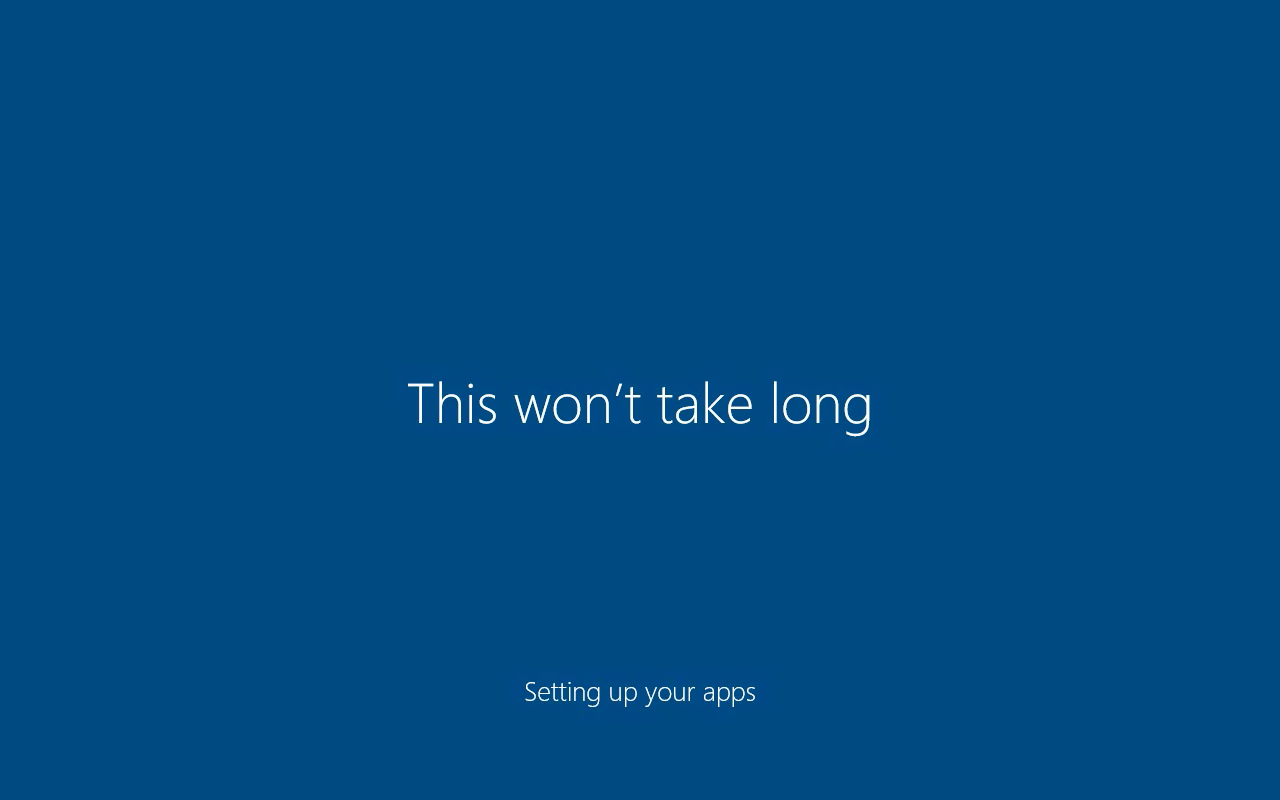 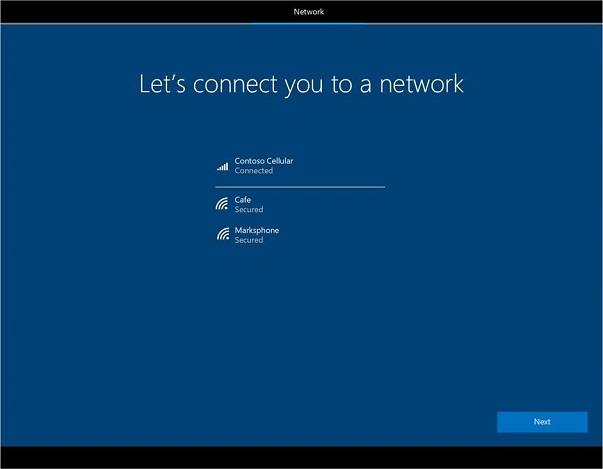 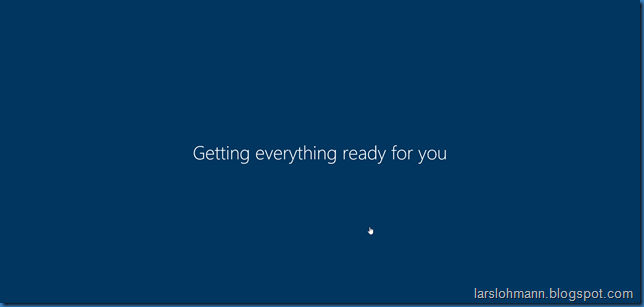 Boot
Device ESP 
(OOBE)
AADJ &
Enrollment
User login
Desktop
User ESP
Existing
FSIA
Lang,Keyboard,Network
Timeline
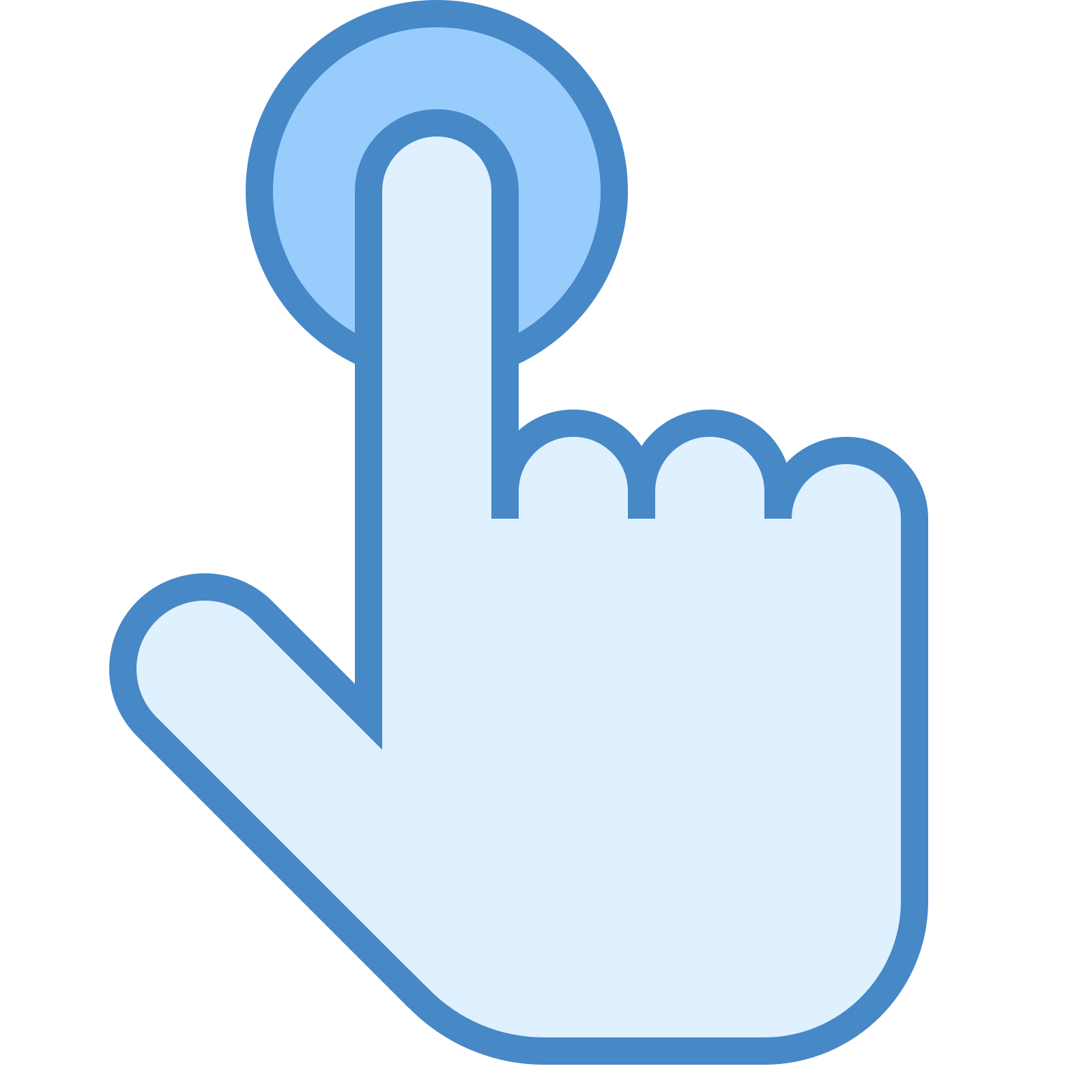 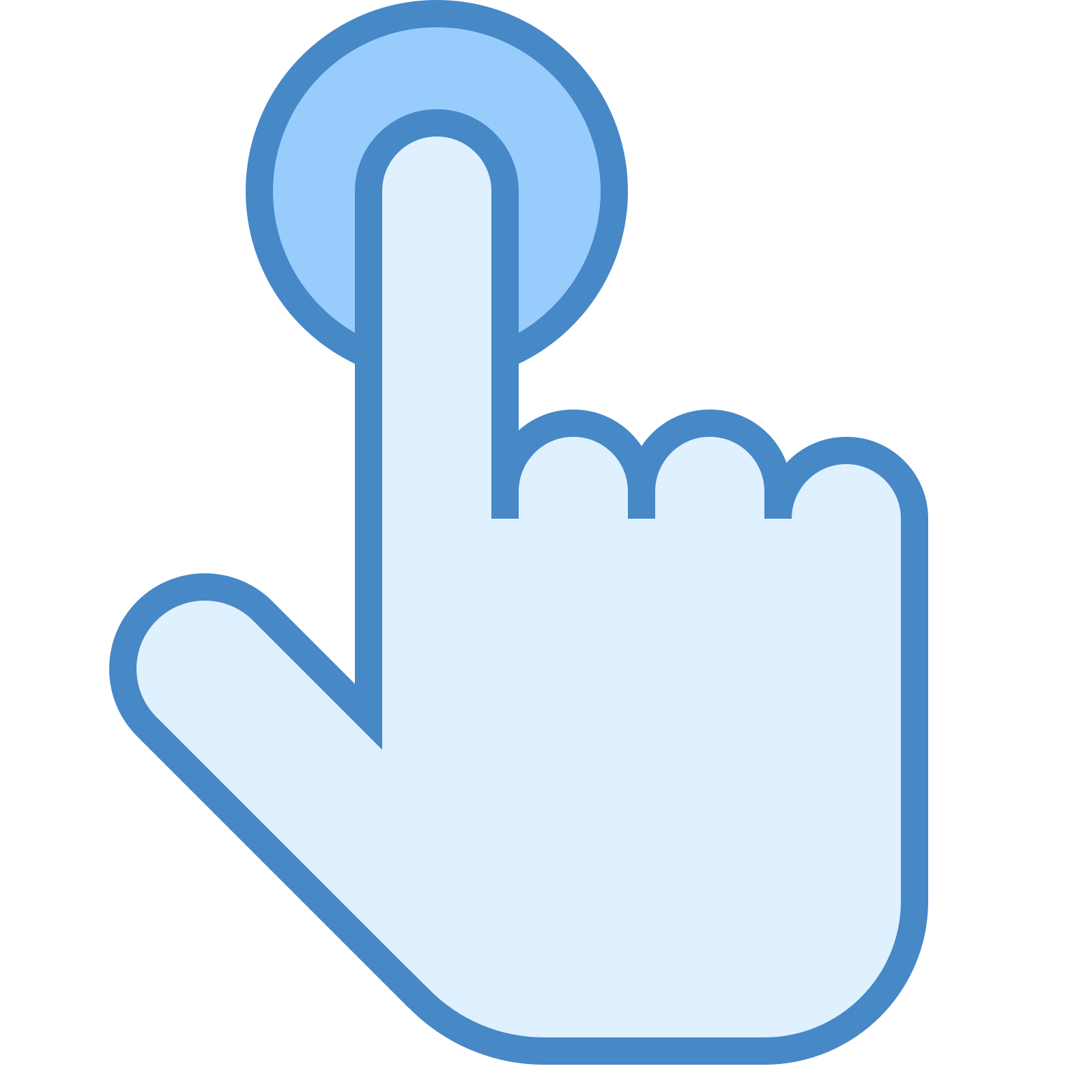 2
1
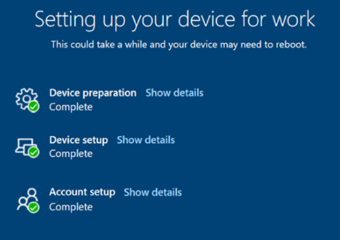 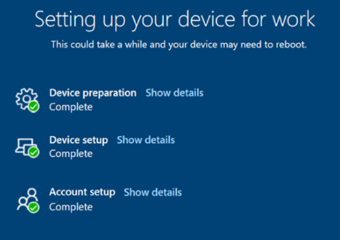 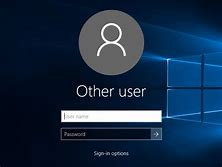 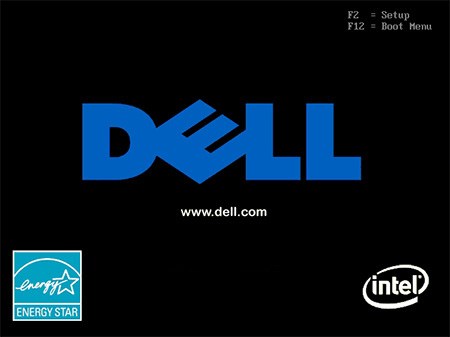 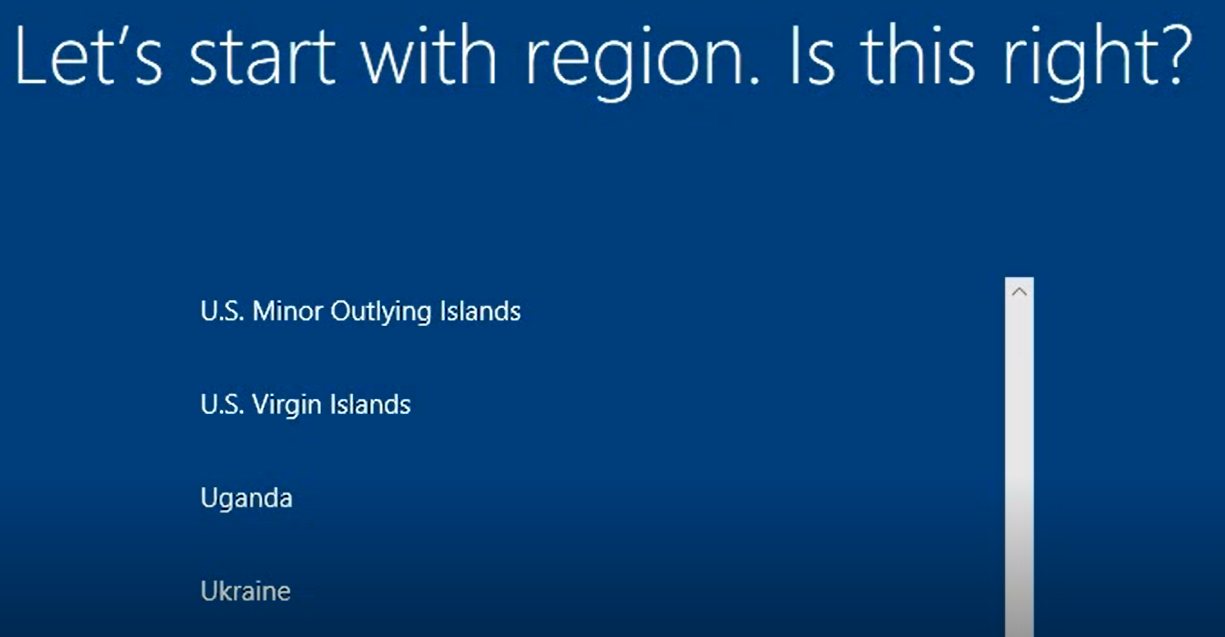 Autopilot profile download
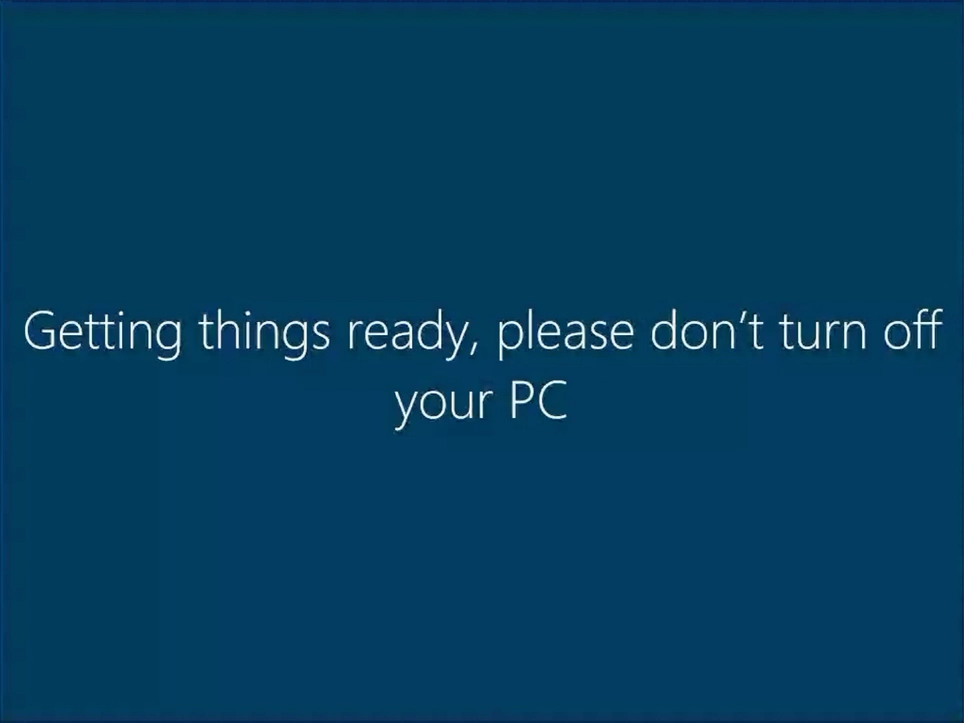 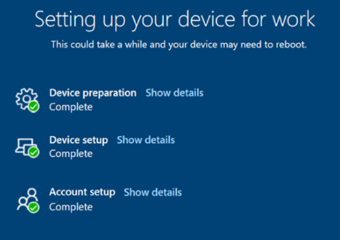 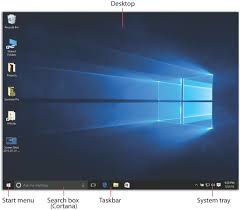 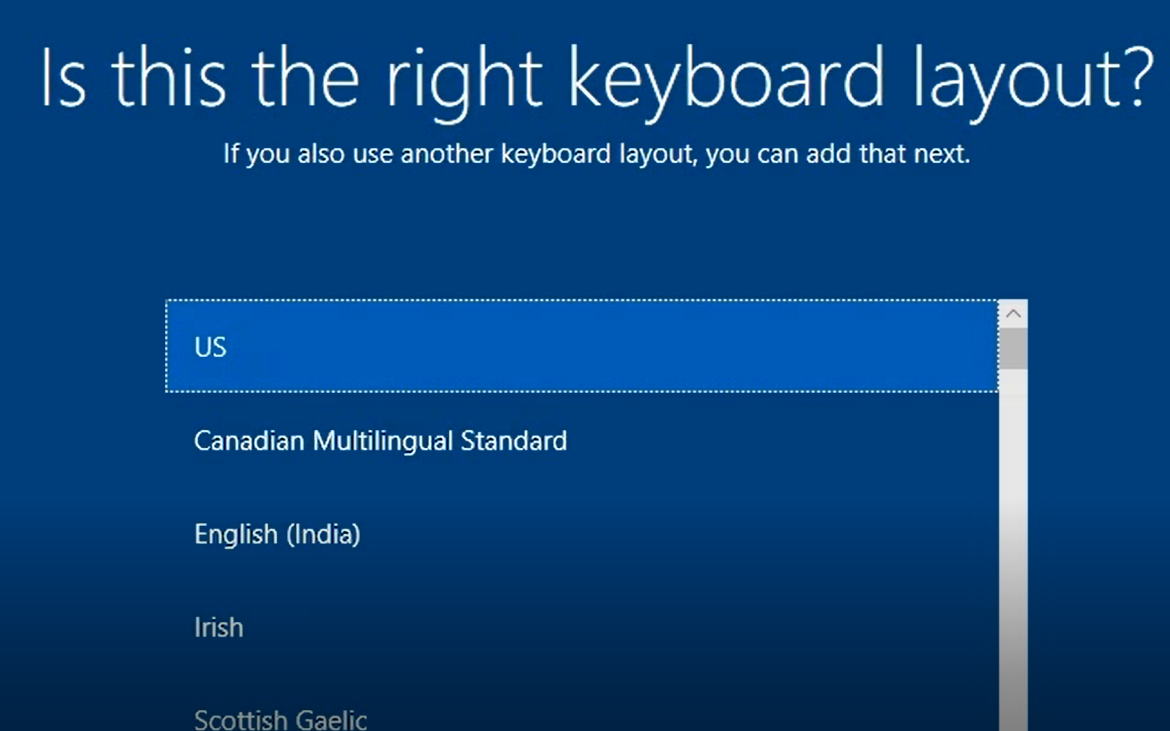 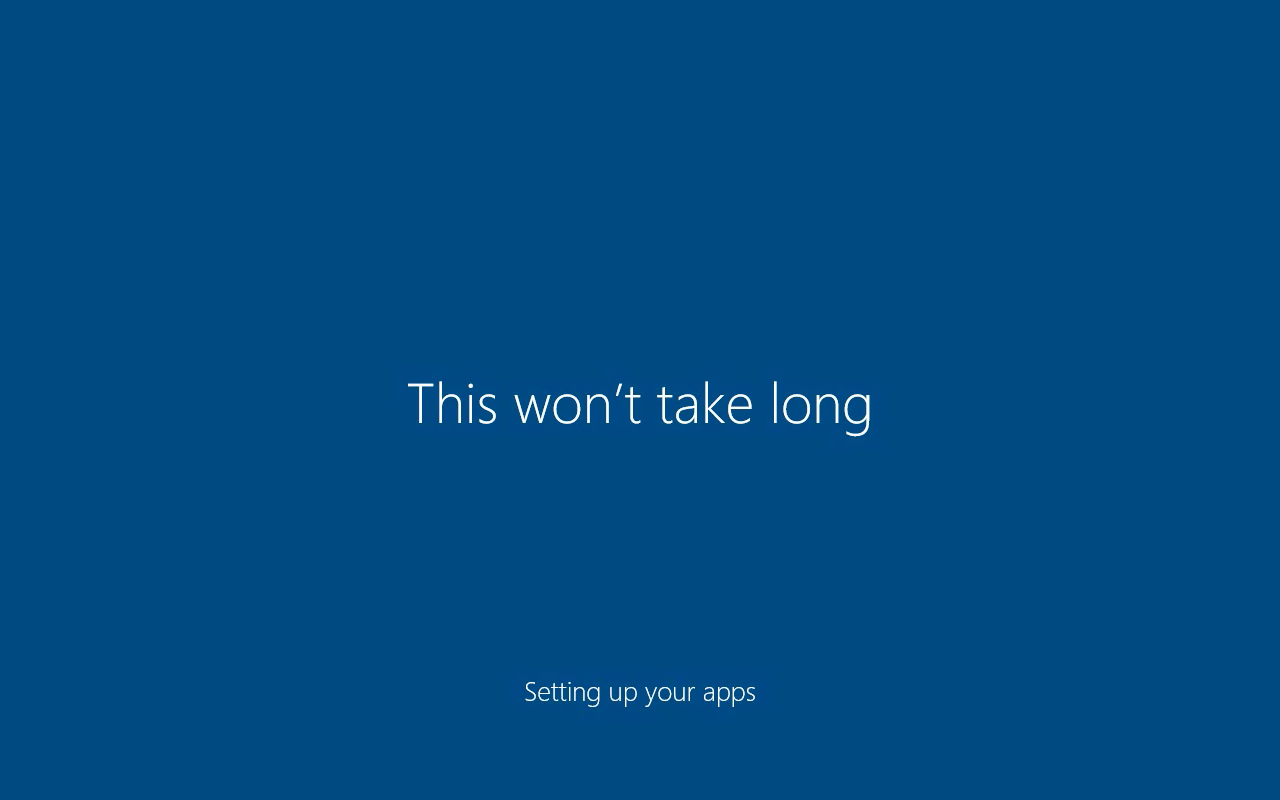 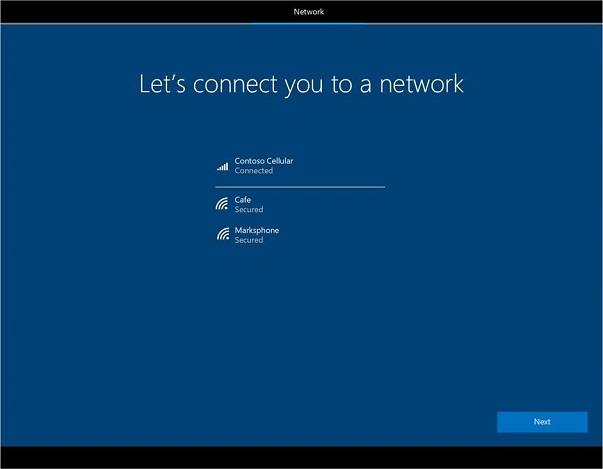 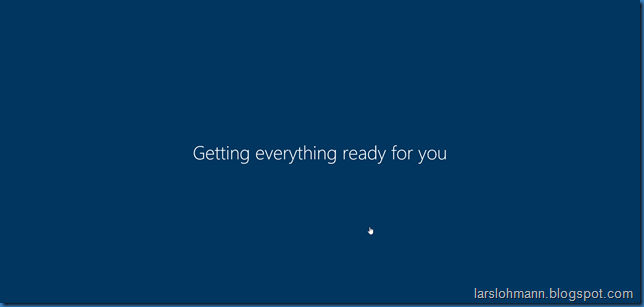 Boot
Device ESP 
(OOBE)
User login
TPM attestation,
AADJ & Enrollment
Desktop
User ESP
FSIA
SDM
Lang,Keyboard,Network
Timeline
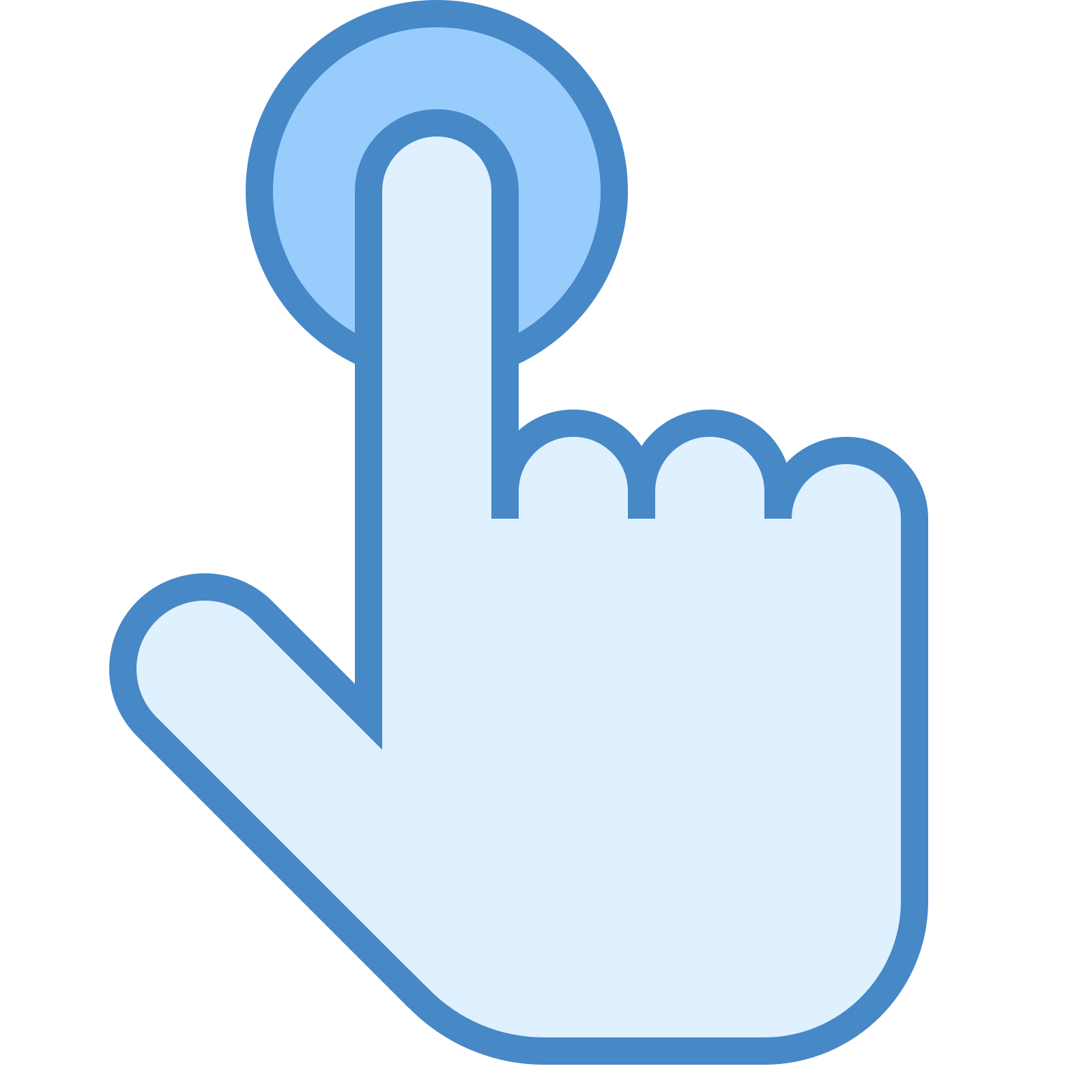 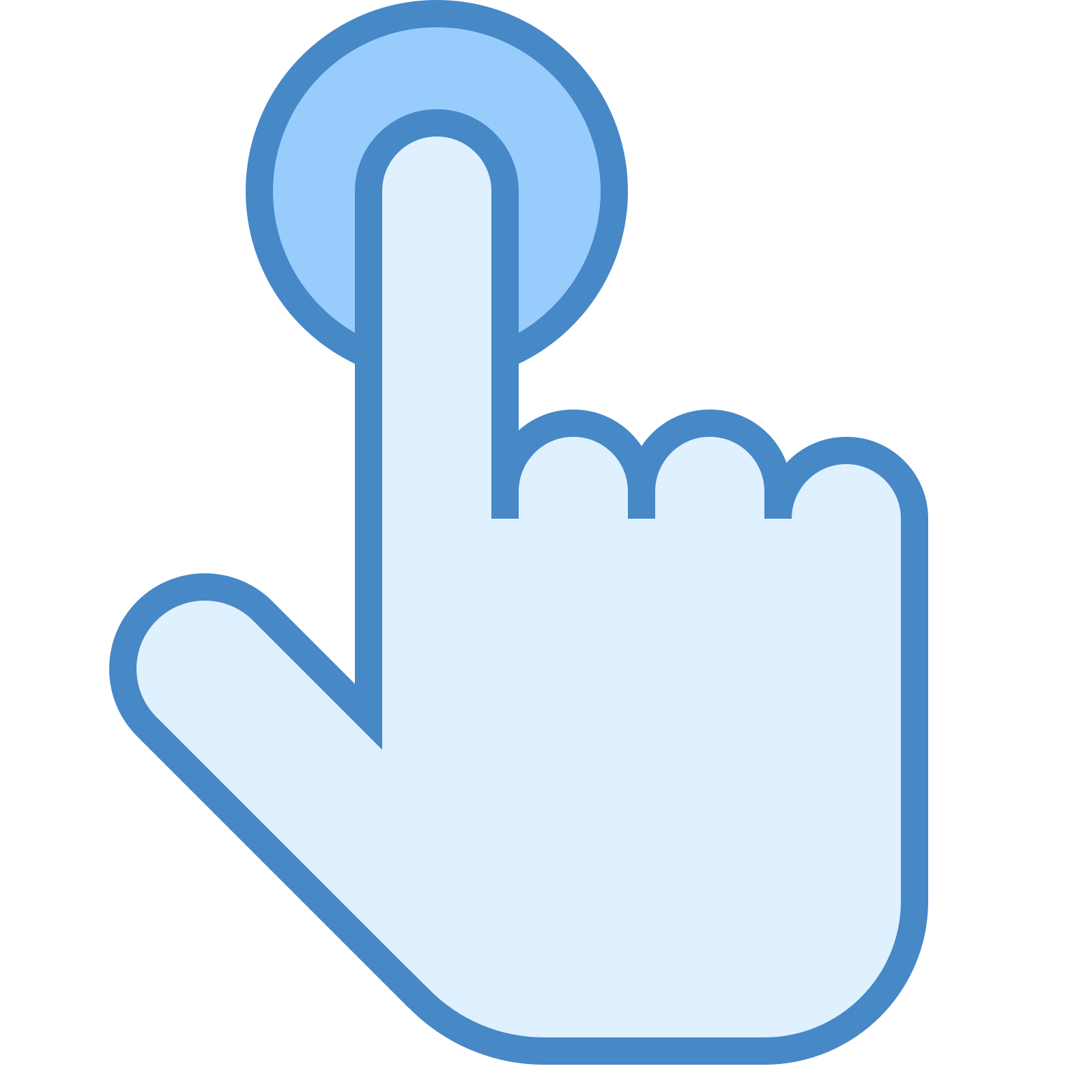 Optional
2
1
Setup:
Configure APNS
Configure ASM Connector
In ASM, reassign devices to Intune MDM
Create and assign profile to Apple devices in Intune
Verify profile assignment before attempting enrollment
Apple School Manager (ASM) enrollment
3
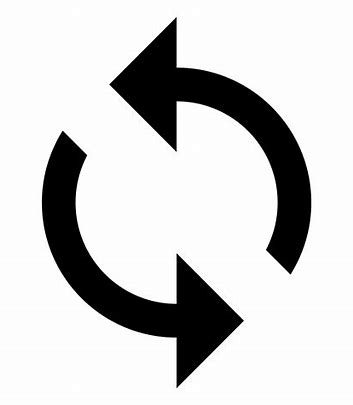 1,2,4
12h
ASM/DEP
Intune
Intune Connector to ASM/DEP
AAD
8
Apps installs
5
Azure AD register
iOS profile download
7
4
Done
6
MDM enrolls
With no user affinity
(no prompts for password)
With user affinity
App install
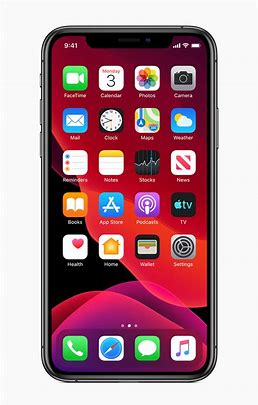 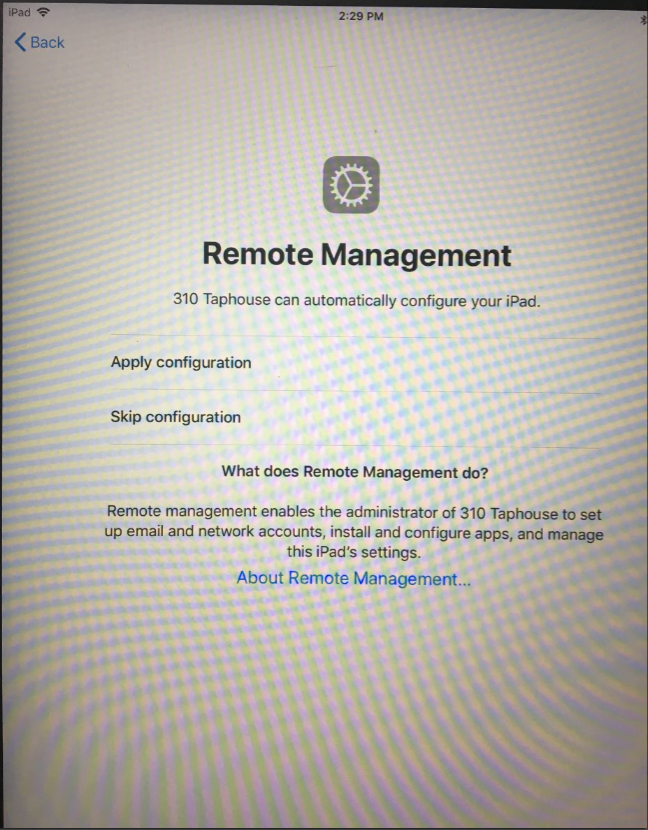 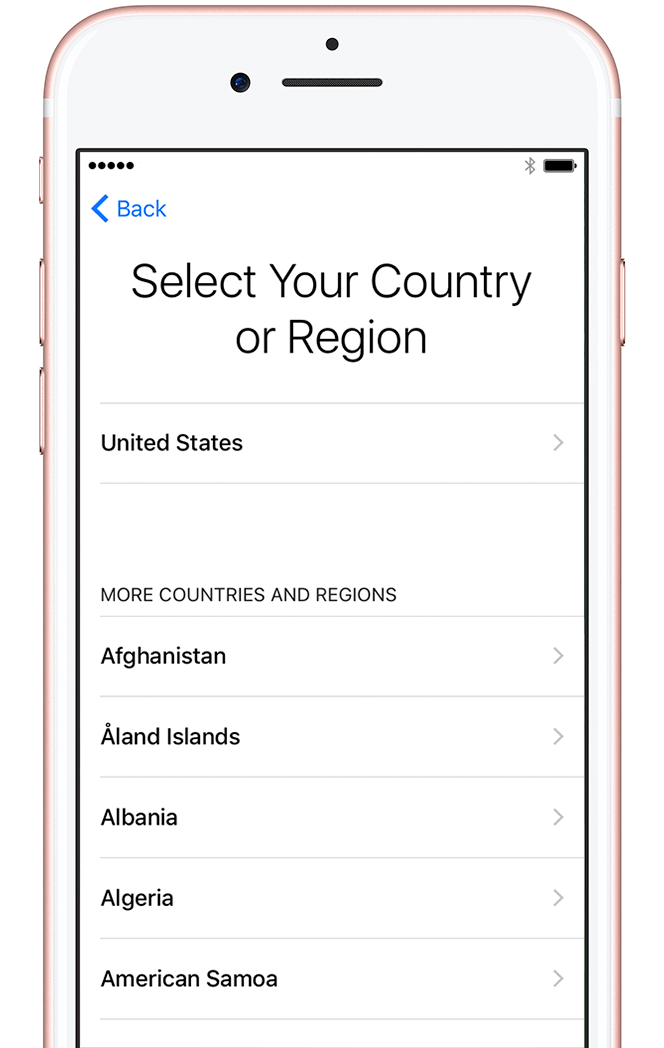 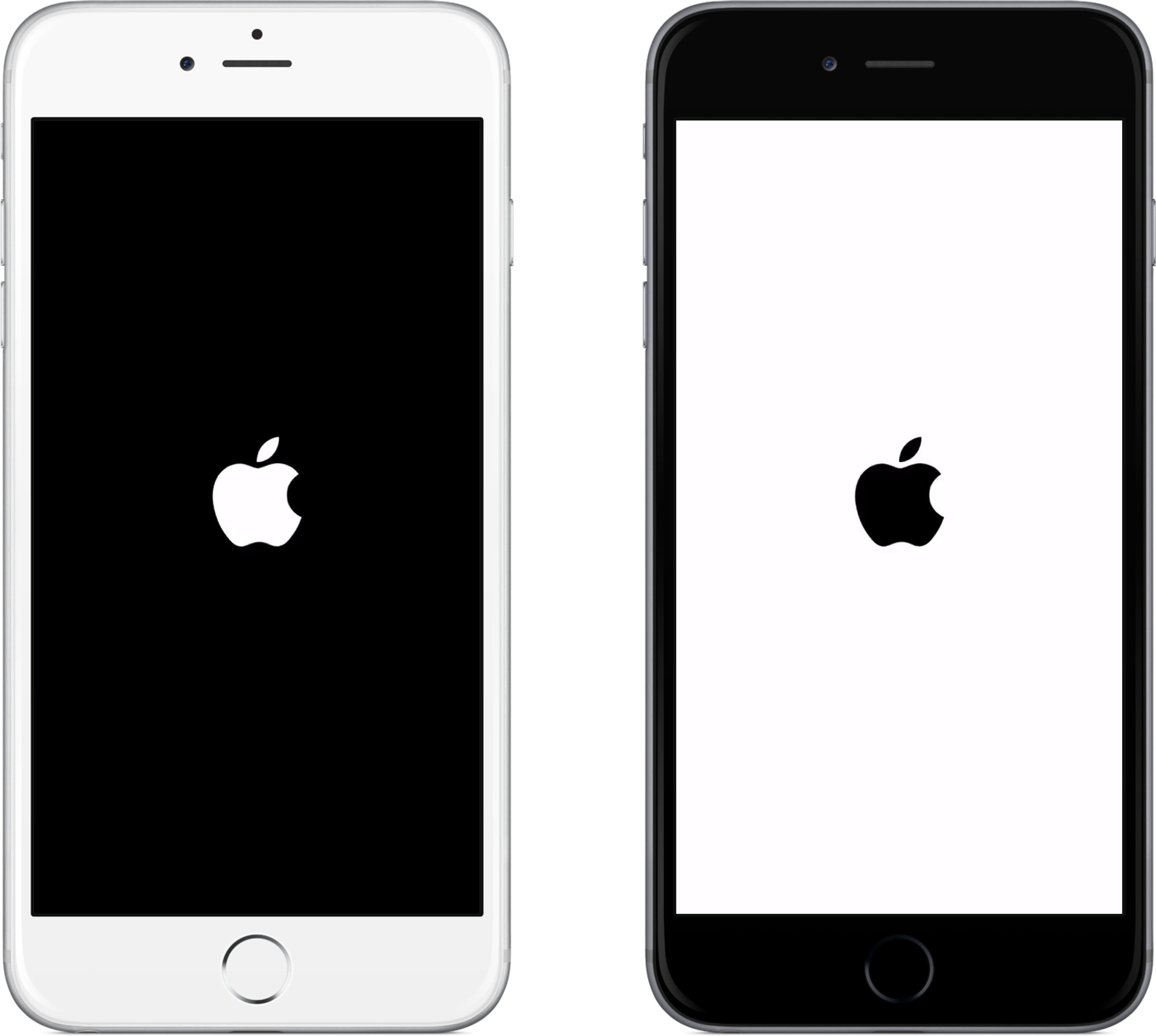 Profile download
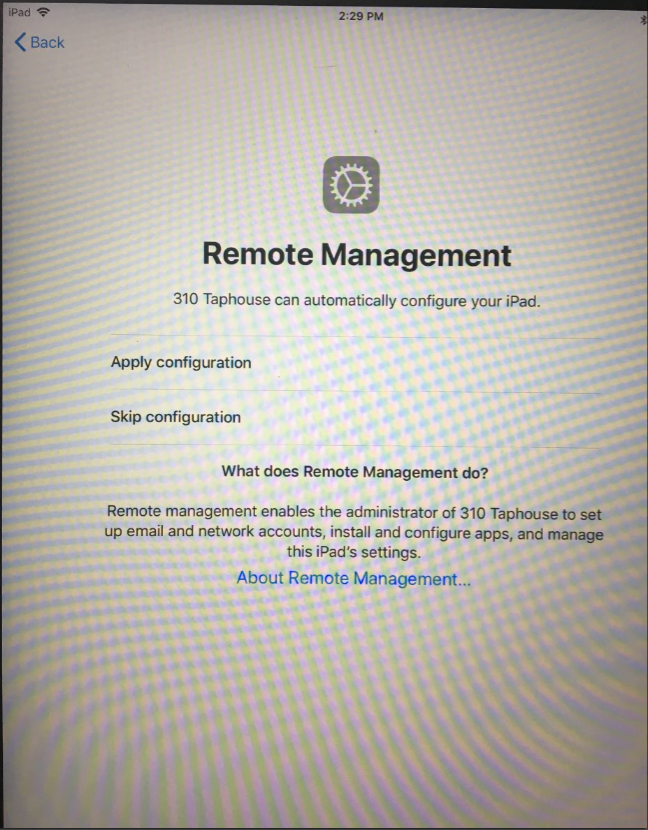 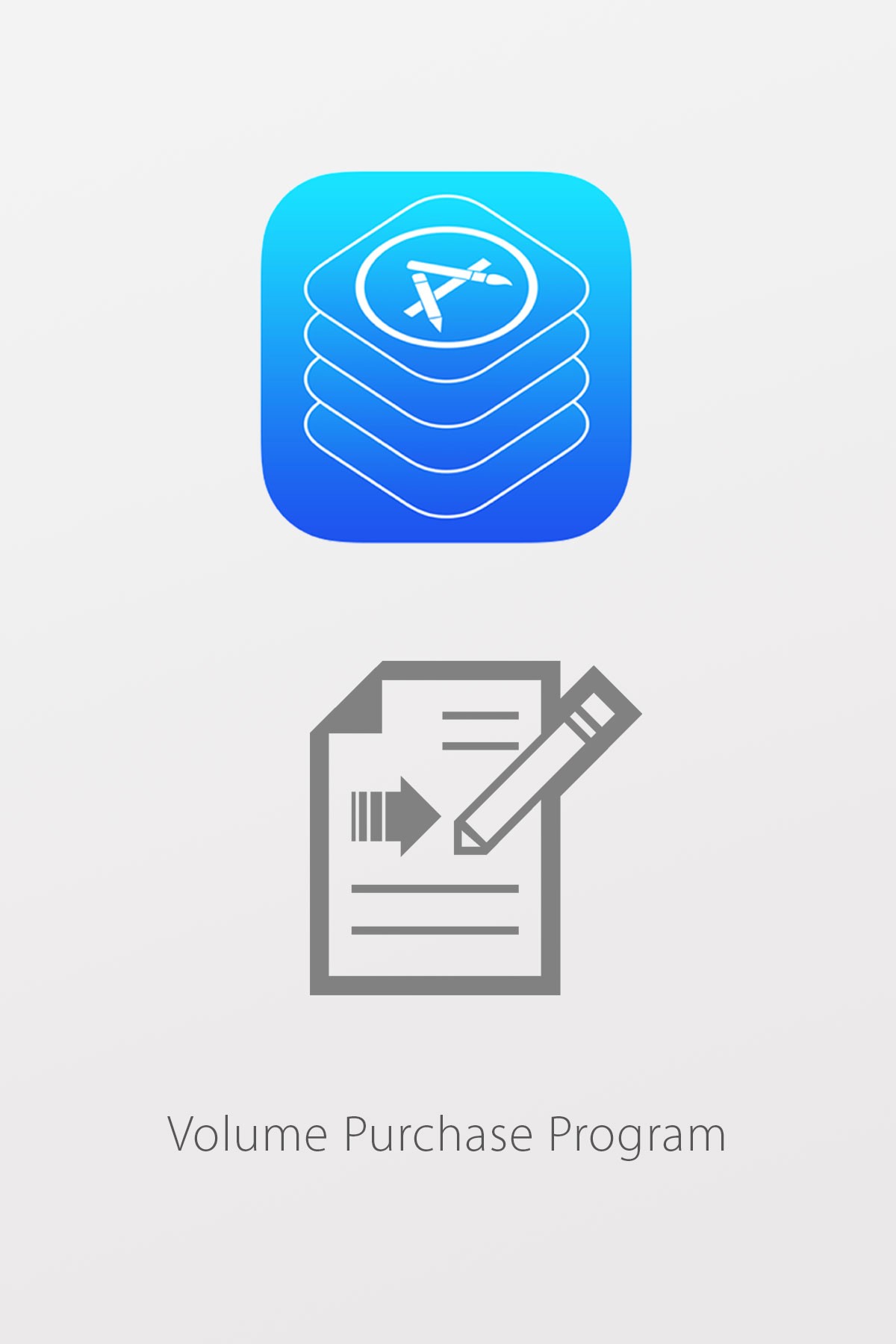 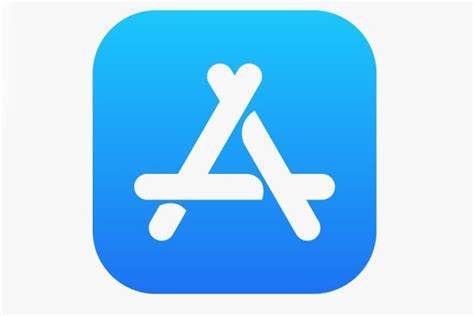 Boot
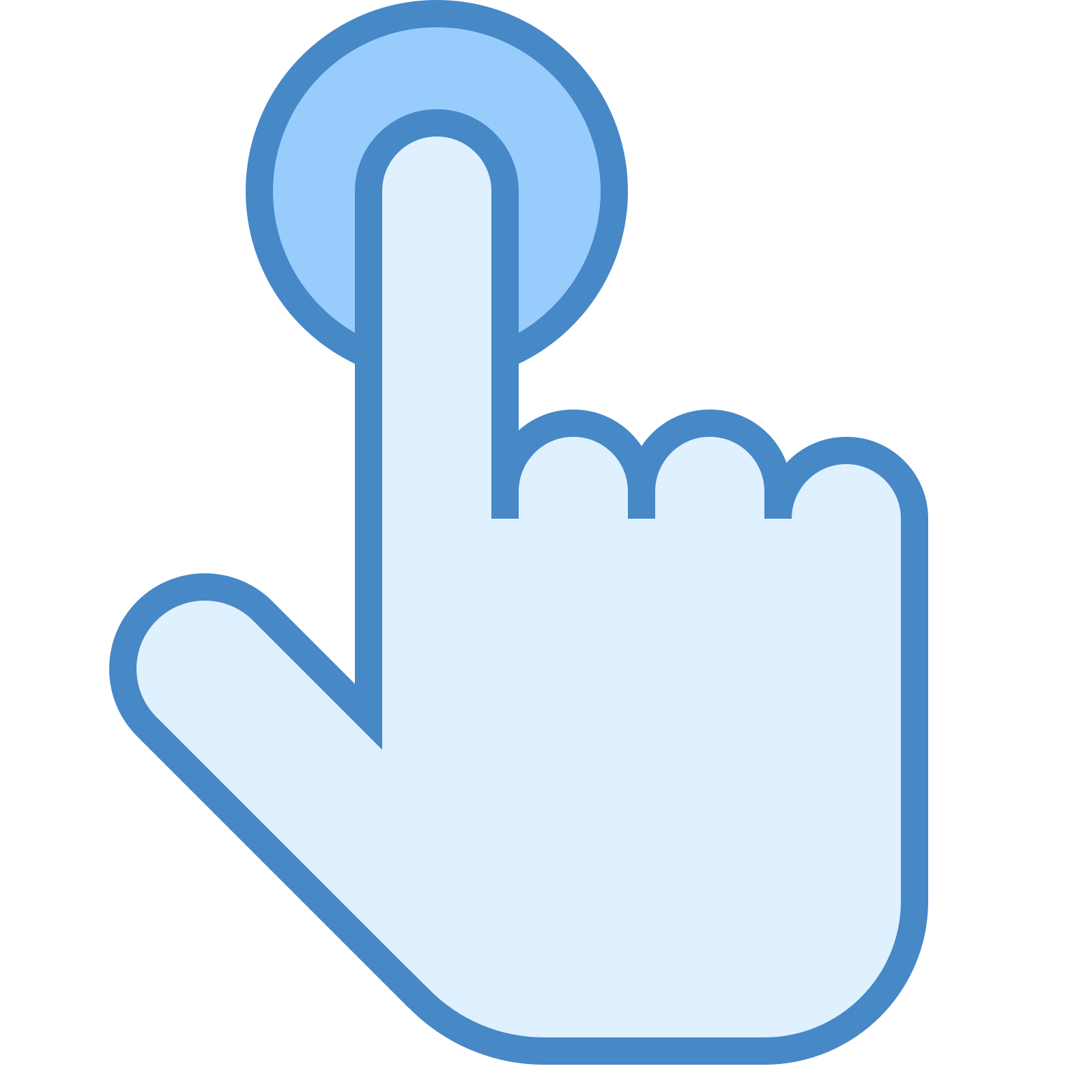 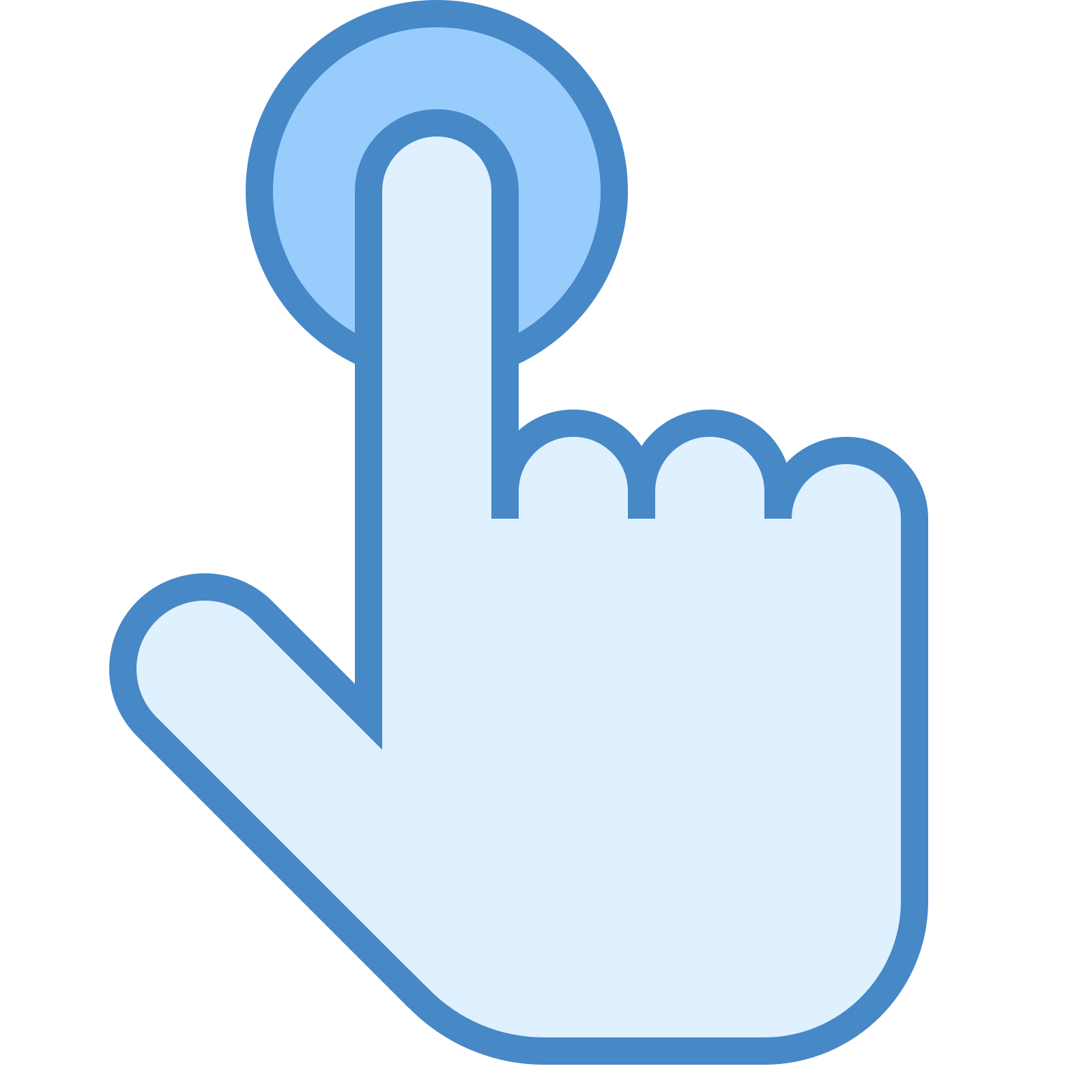 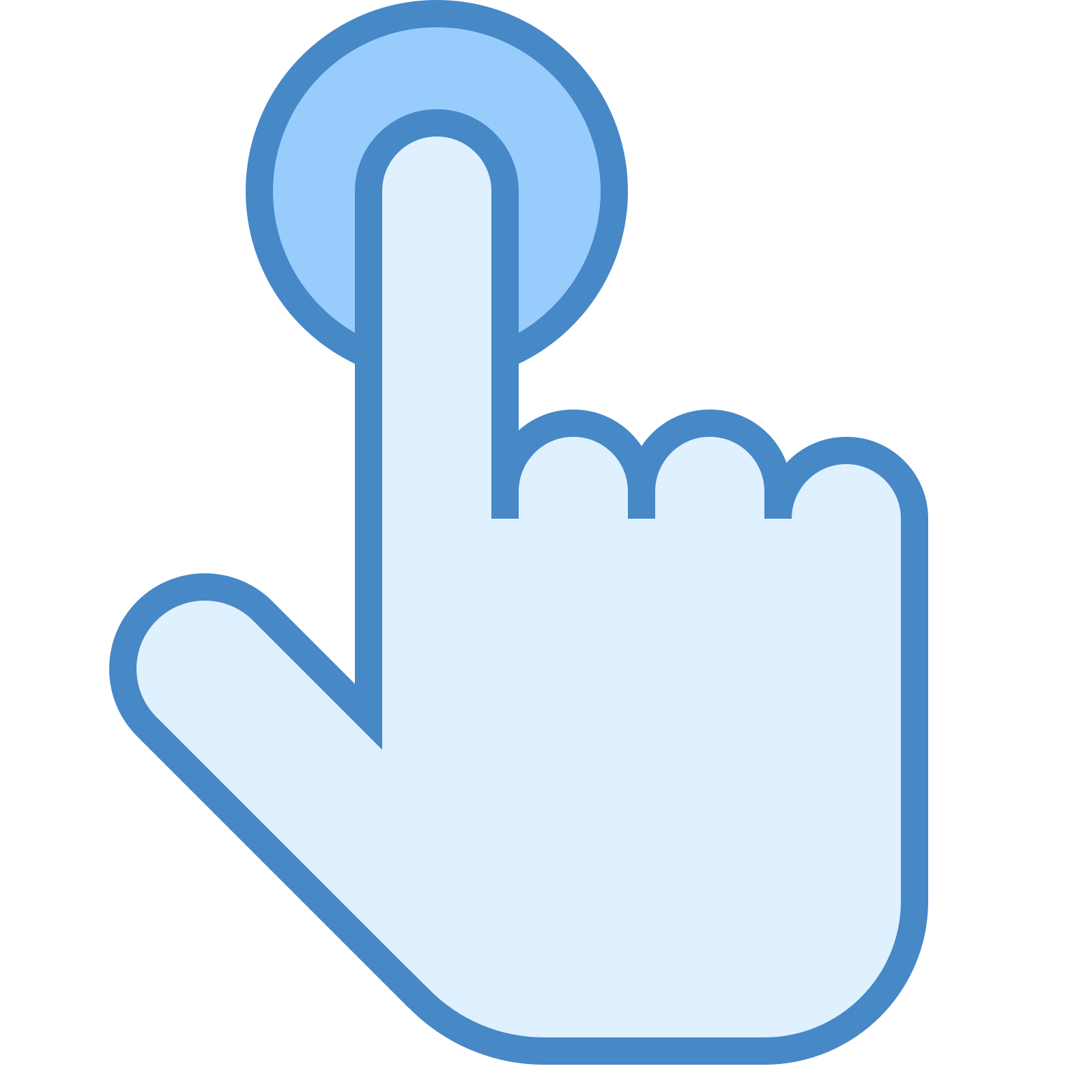 1
Timeline
Done
2
2
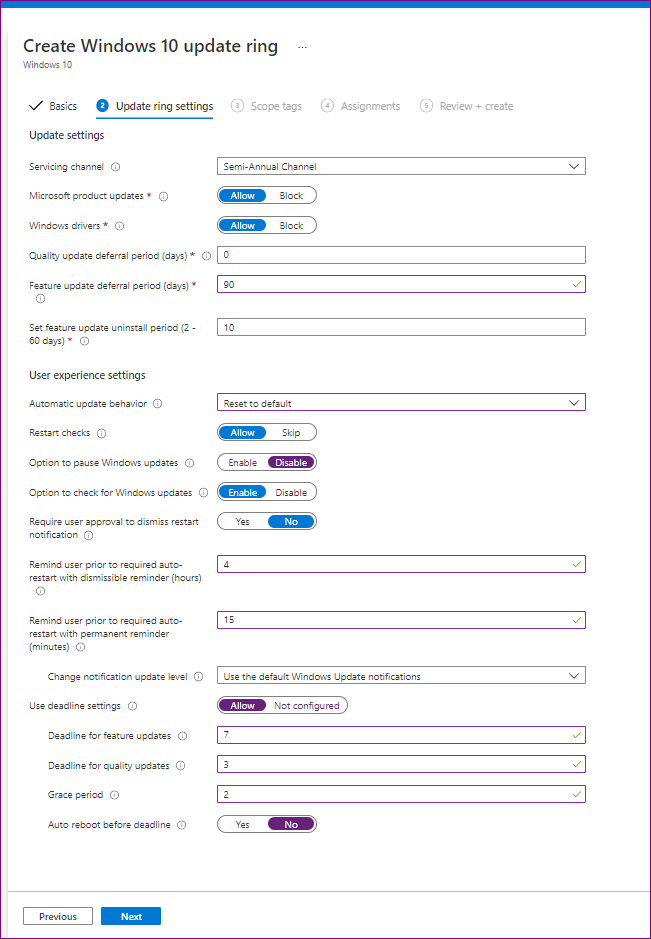 Windows Update for Businessrecommended settings
Common policy configuration mistakes for managing Windows updates - Microsoft Tech Community
Office - KMS vs Office 365 (M365 apps)
“Office 365 ProPlus” rebranded to “Microsoft 365 apps”
Installation & activation differences;
Office 2013/2016 two versions;
msi activated via KMS/MAK
click to run specific to O365 ProPlus
Office 2019/2021(coming fall 2021), unified on installation package via click to run
Activated via KMS or online via M365 apps license 
Office 2019 can be converted to M365 app flavor using GPO
Three ways to activate M365 apps on Windows and one for Mac
User (5 installs on Mac or Windows managed by user in Office.com)
Shared Computer Activation (SCA) only Windows
Device based (DBS) only Windows


Intune has first class experience deploying M365 apps
GPO to convert
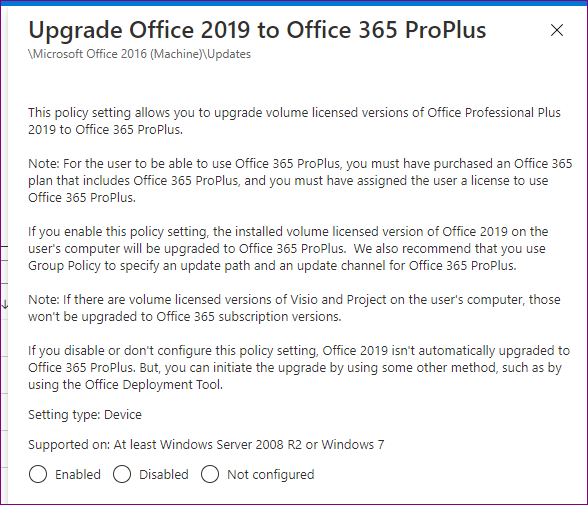 The Twins Challenge: Office 365 crushes Office 2019 - Microsoft 365 Blog
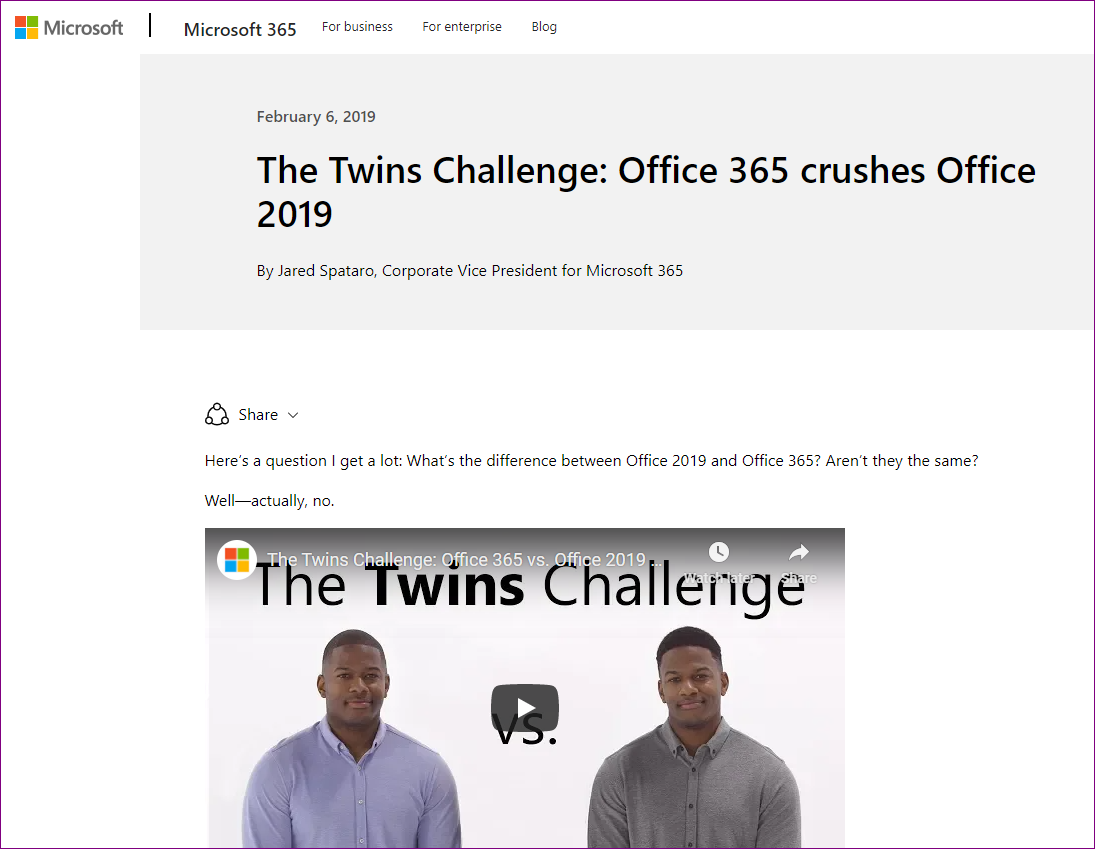 M365 apps deployment on MacOS
Deploying Microsoft 365 Apps for Mac with Microsoft Endpoint Manager - A Deep Dive - Microsoft Tech Community
Mac enrollment
No concept of supervised devices for Mac like there is for iOS/iPad
https://docs.microsoft.com/en-us/windows/security/threat-protection/microsoft-defender-atp/mac-updates
Mac OS updates
OS updates coming for Intune

Default MS AutoUpdate settings
Configure XML file
Ring
Auto Download 
Etc
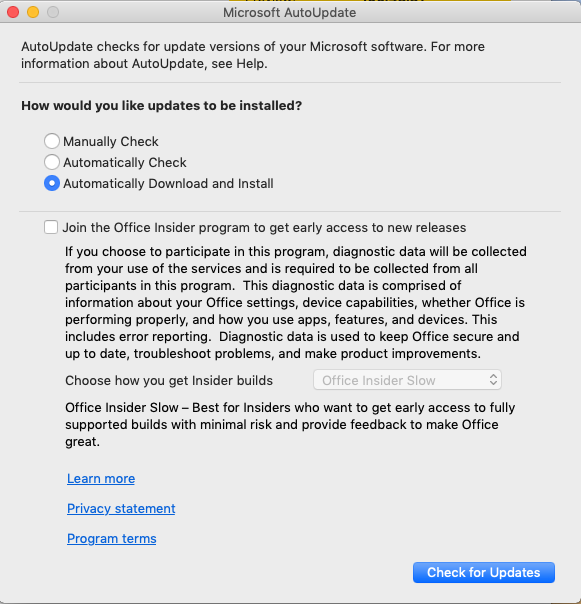 Mac remote actions
Corporate or Personal only, no Supervised mode like there is with iOS/iPad
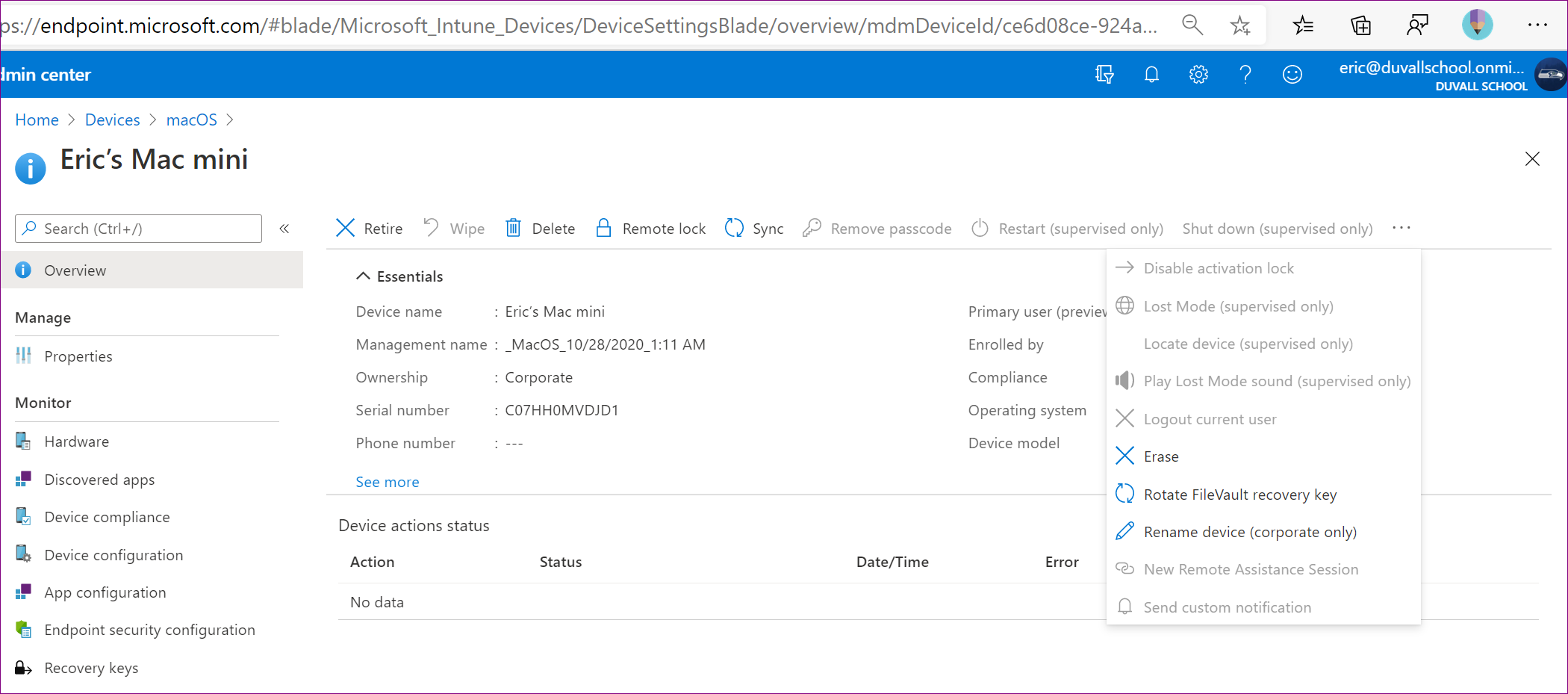